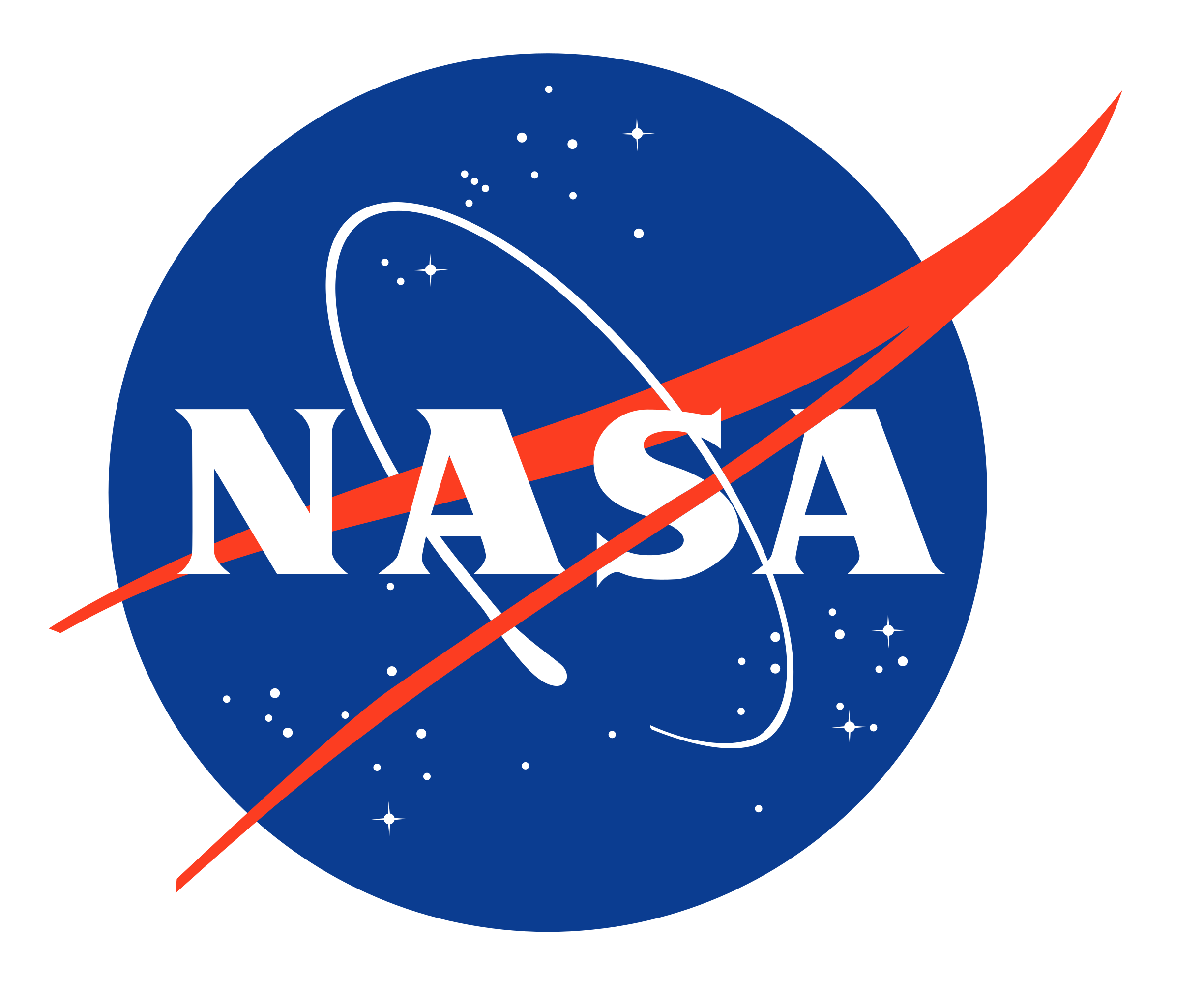 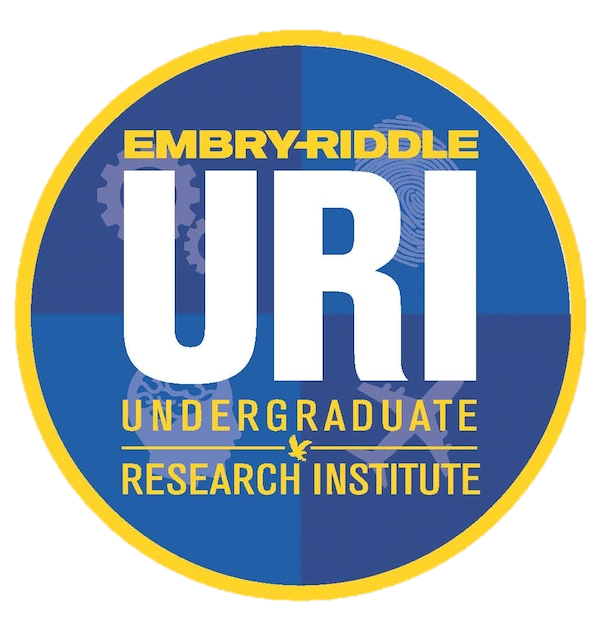 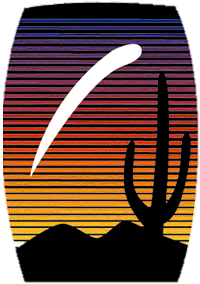 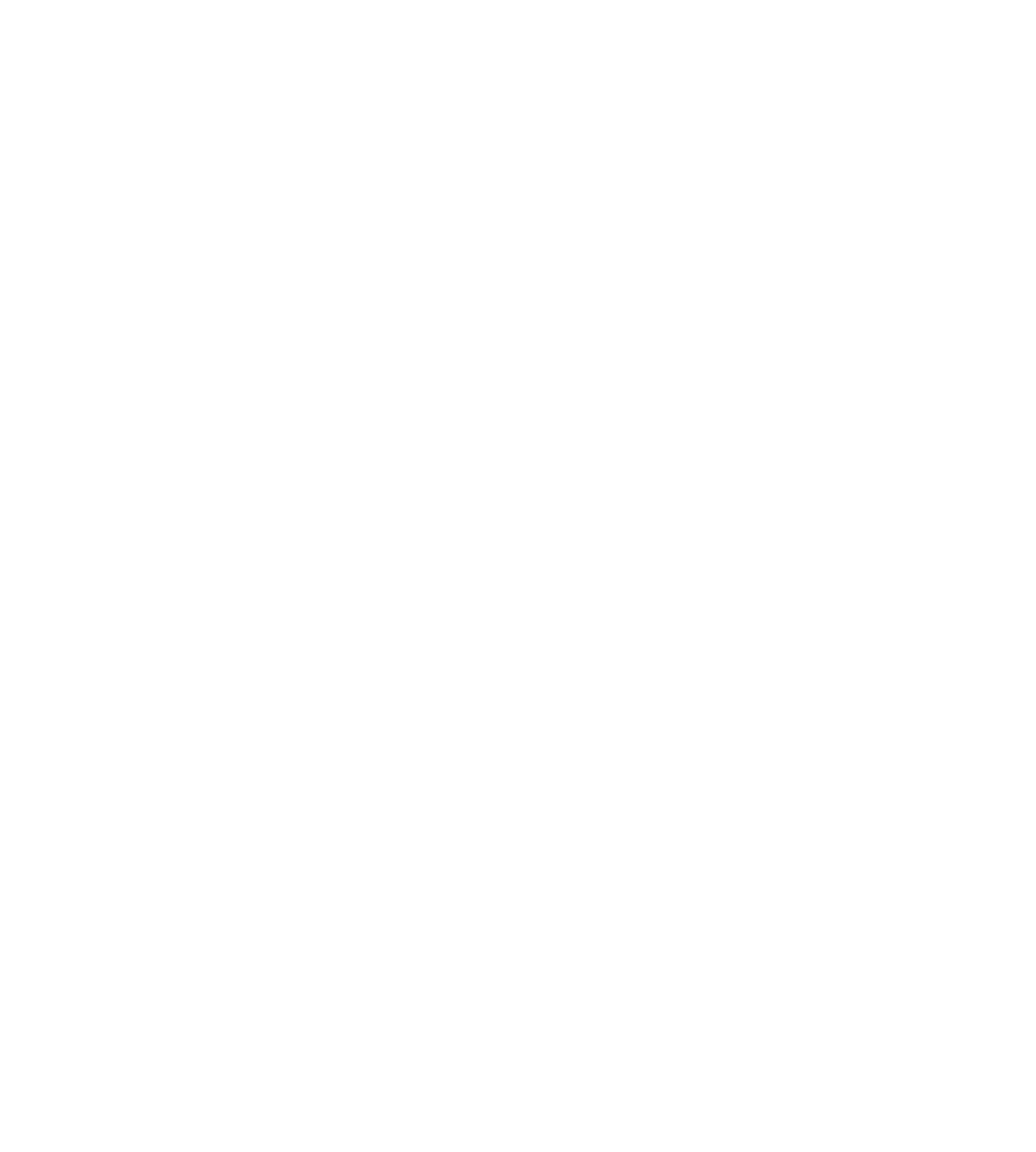 Partner
Characterization of Defects in Crystalline Optical Coatings


Breck Meagher₁, Mentor: Dr. E. Gretarsson₂, Dr. A. Markosyan₃, Dr. A. Gretarsson₄
Department of Physics and Astronomy₁,₄, Department of Aerospace Engineering₂, Stanford LIGO Group₃




2023 Arizona NASA Space Grant Statewide Symposium
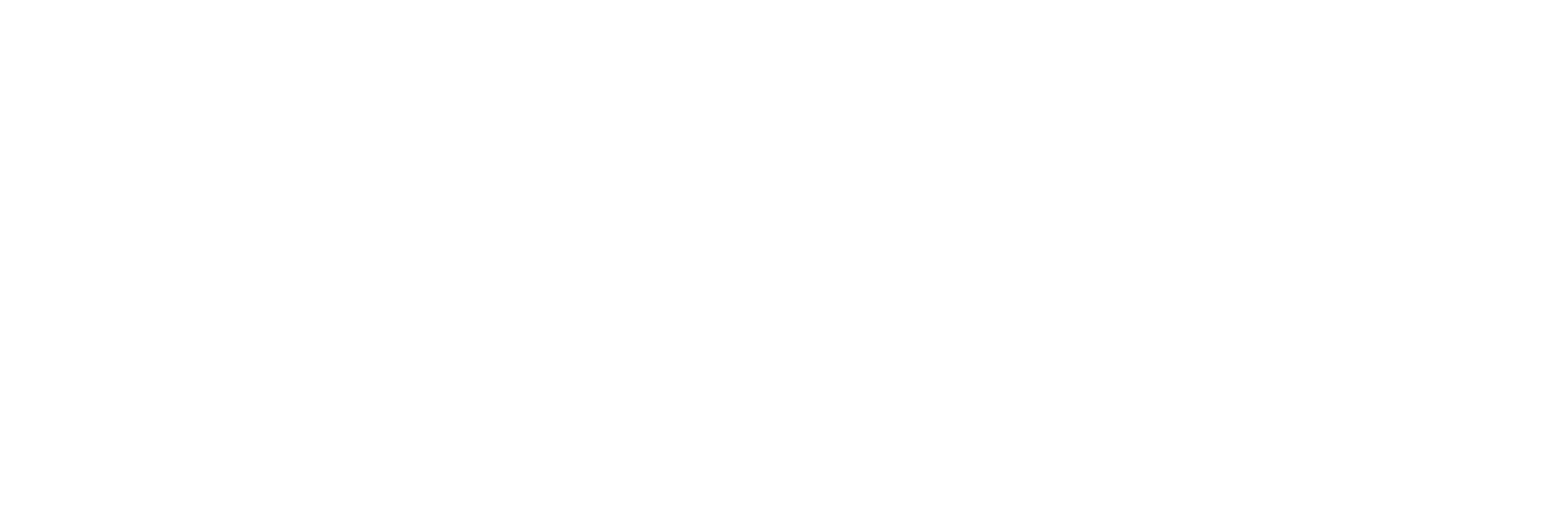 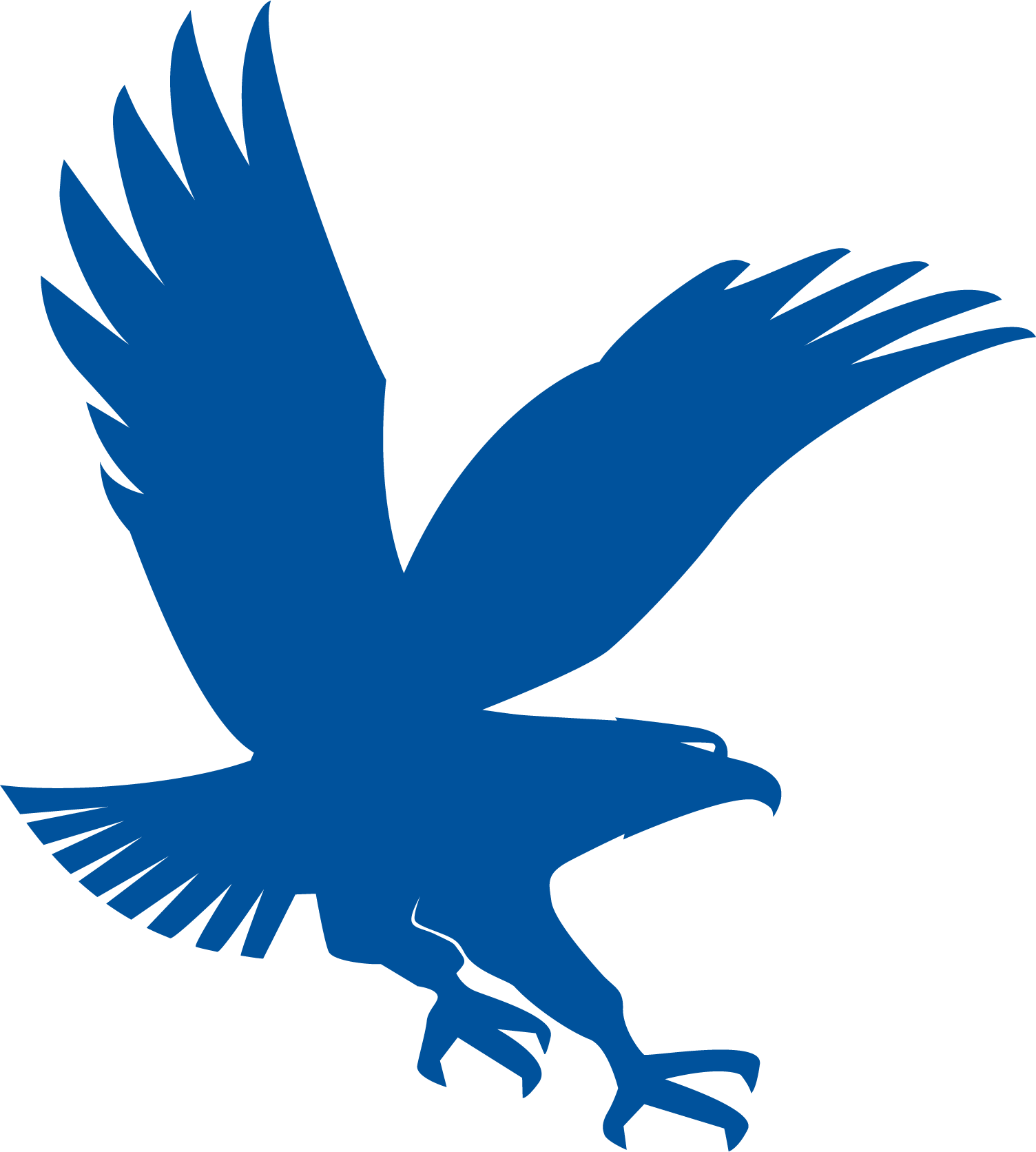 LIGO
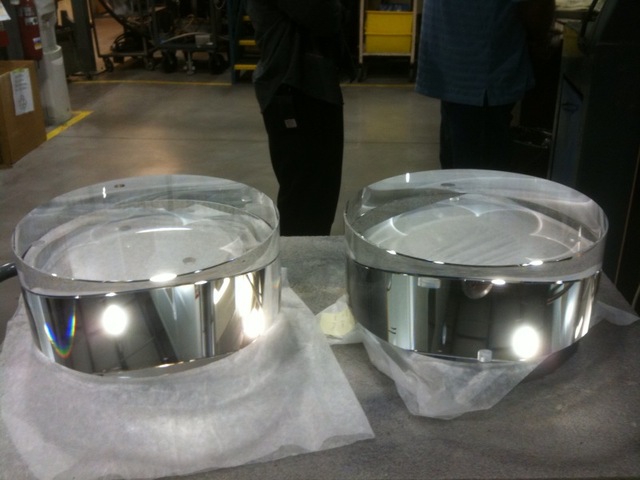 [2]
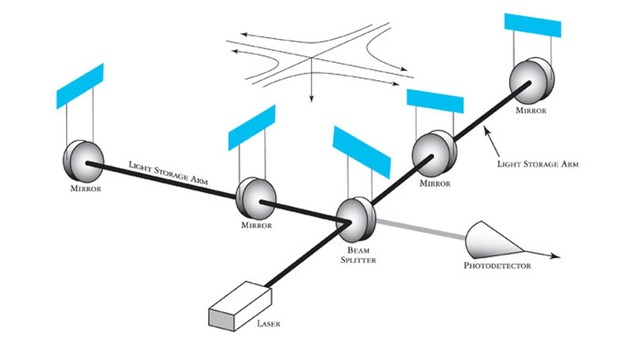 Amorphous, dielectric coatings

Highly reflective
Minimal optical loss
[1]
Figure 1. Basic Interferometer Diagram, LIGO Caltech
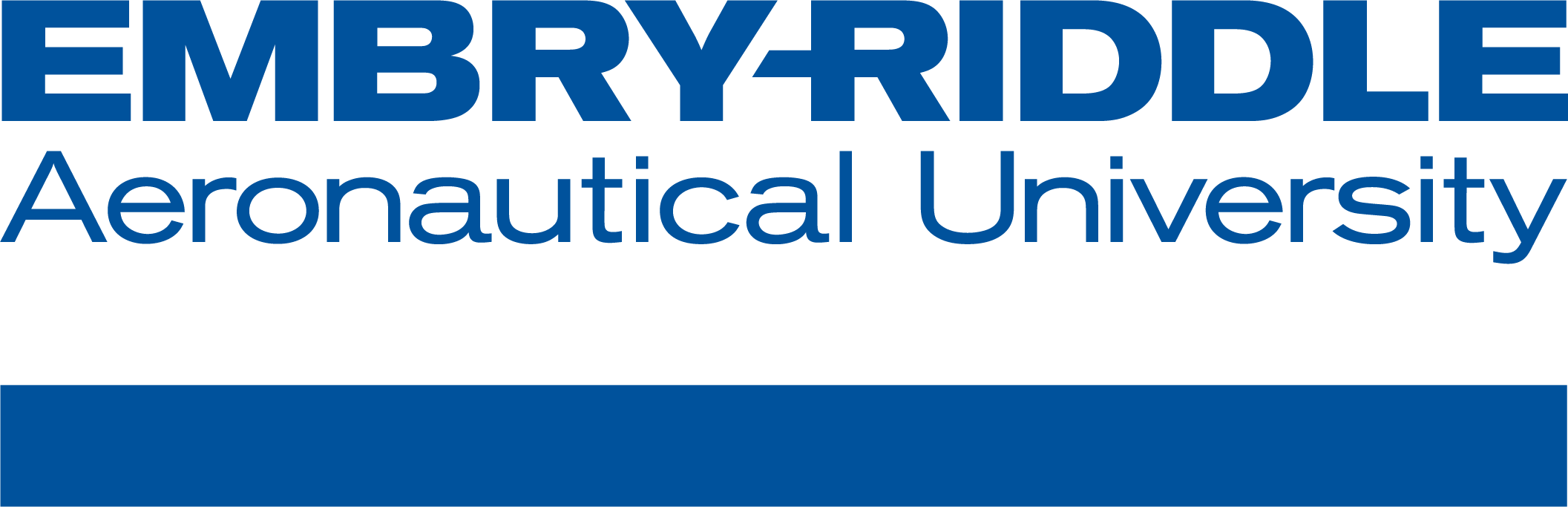 2
Figure 2. Two LIGO ‘Test Masses’, LIGO Optics Caltech
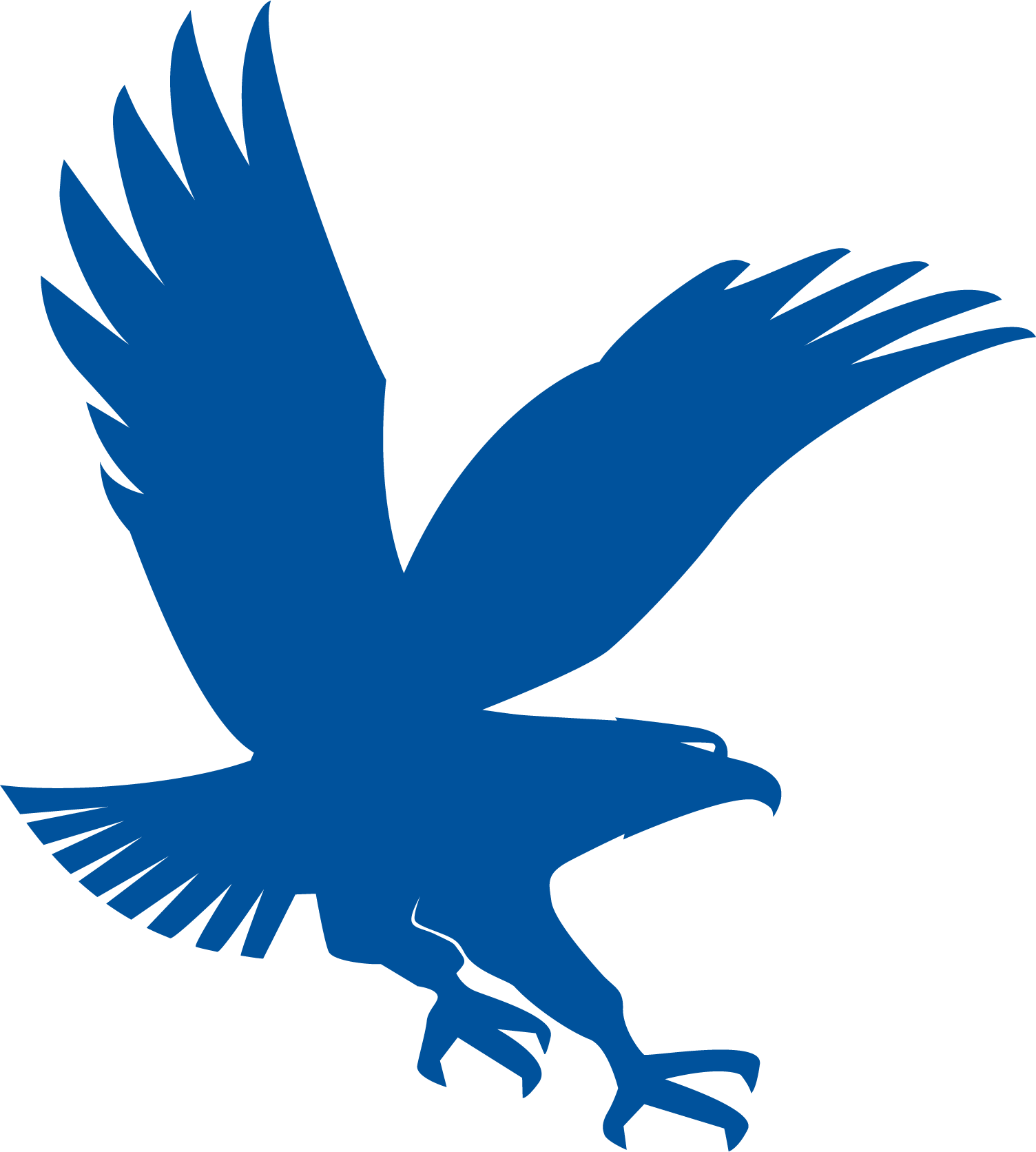 AlGaAs Coatings
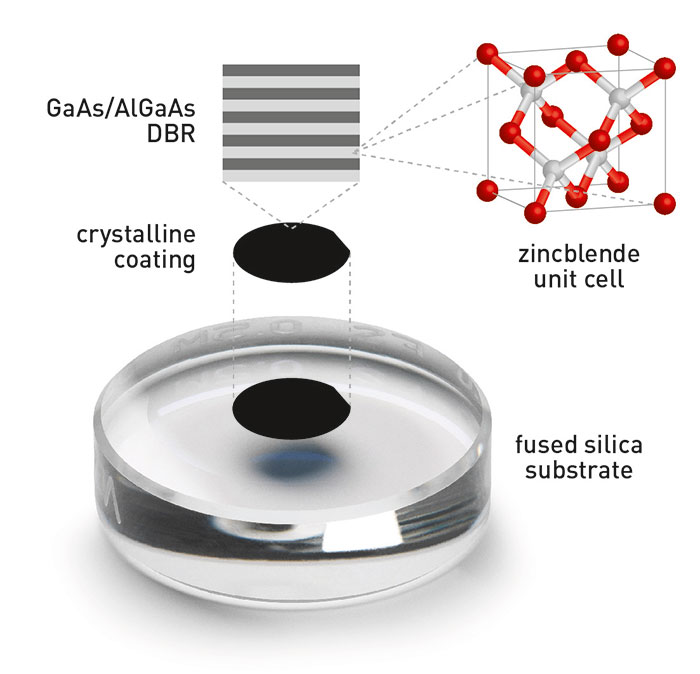 Monocrystalline Aluminum Gallium Arsenide

10x reduction in thermal noise

Defects despite high purity
[3]
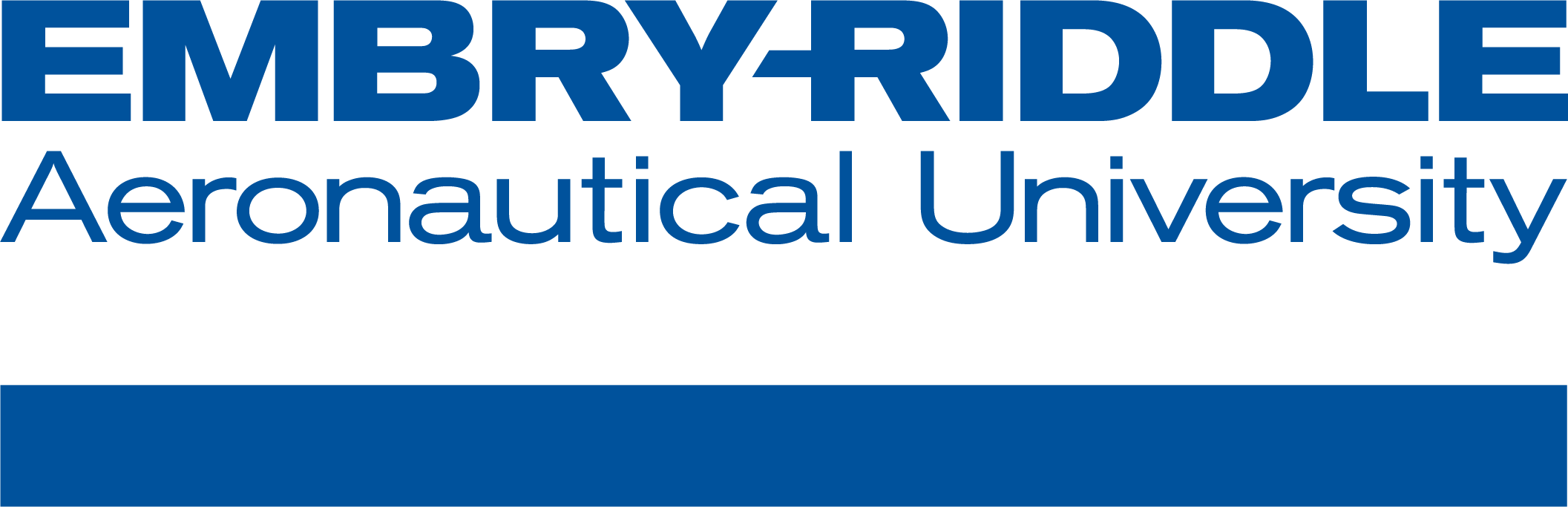 Figure 3. Adapted from “Typical Semiconductor Supermirror”, Garret Cole, et. al.
3
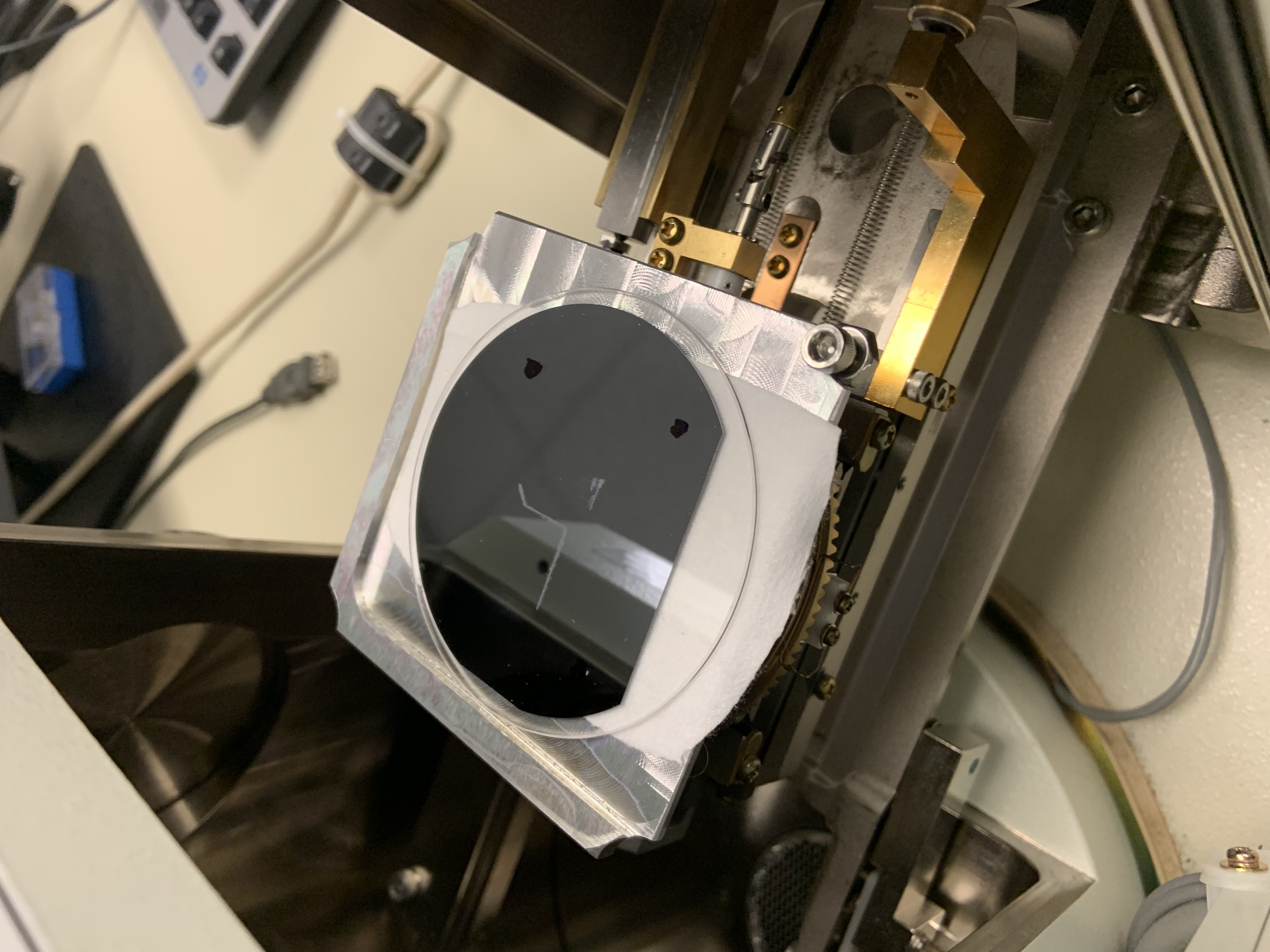 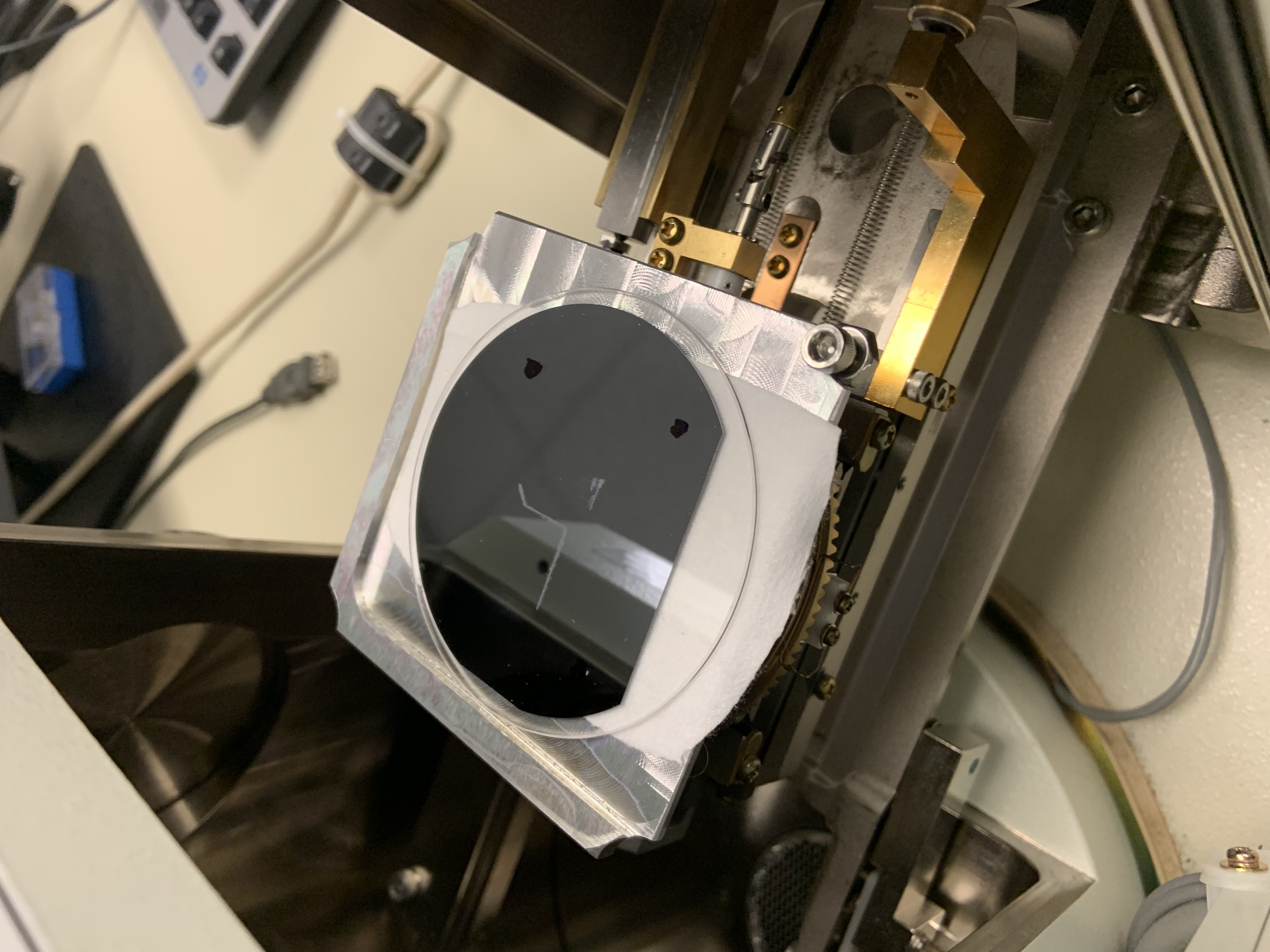 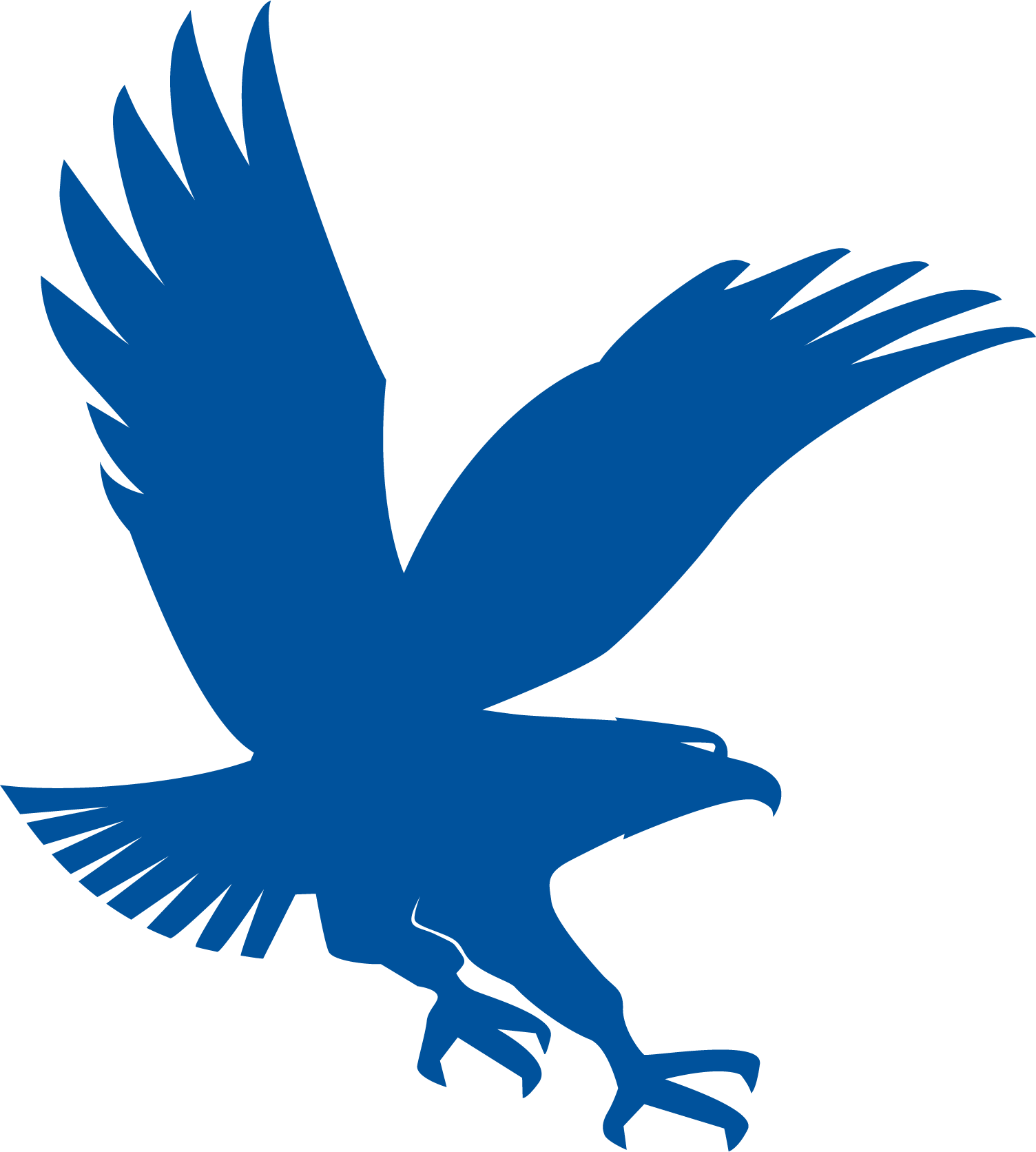 Imaging the Defects
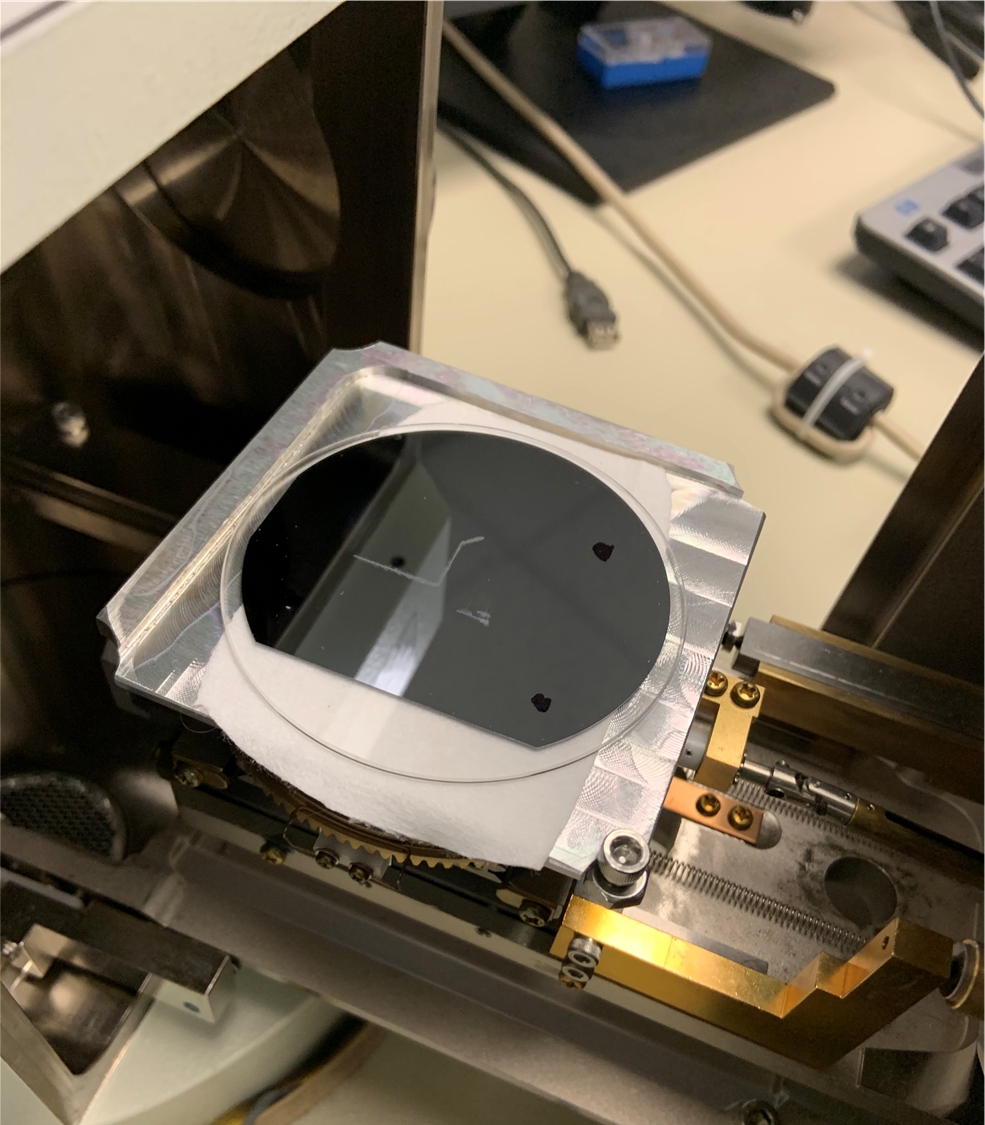 Coating Damage
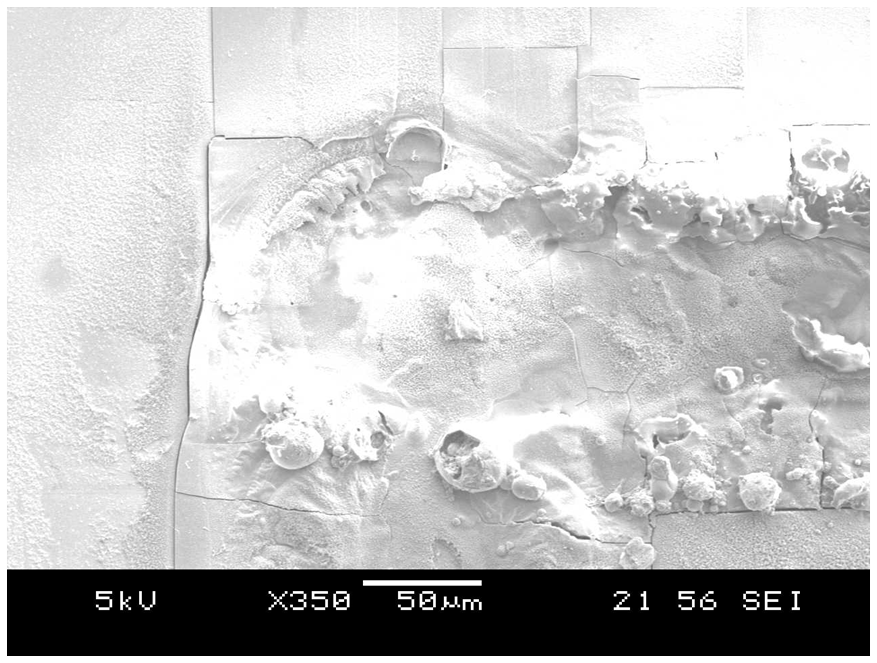 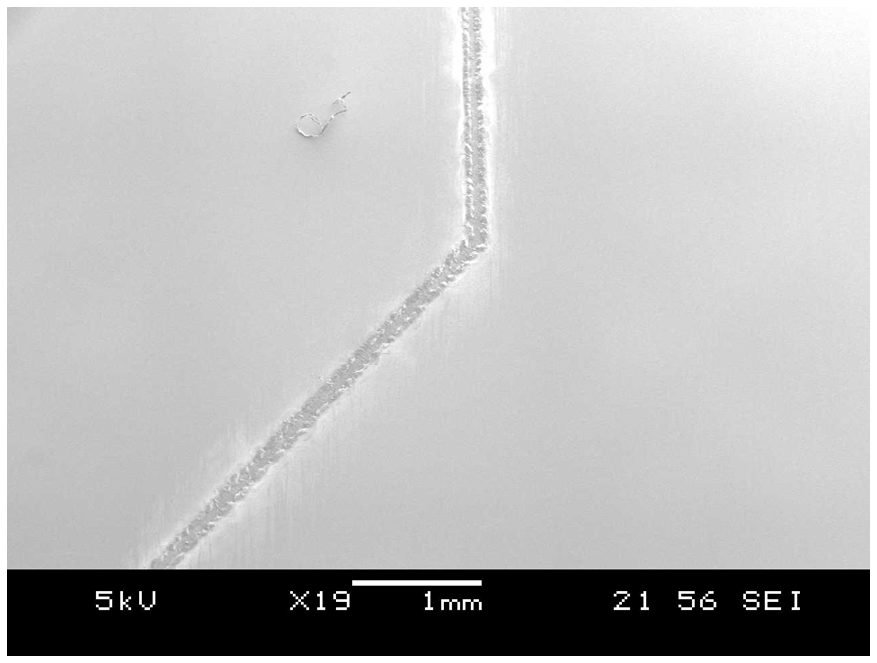 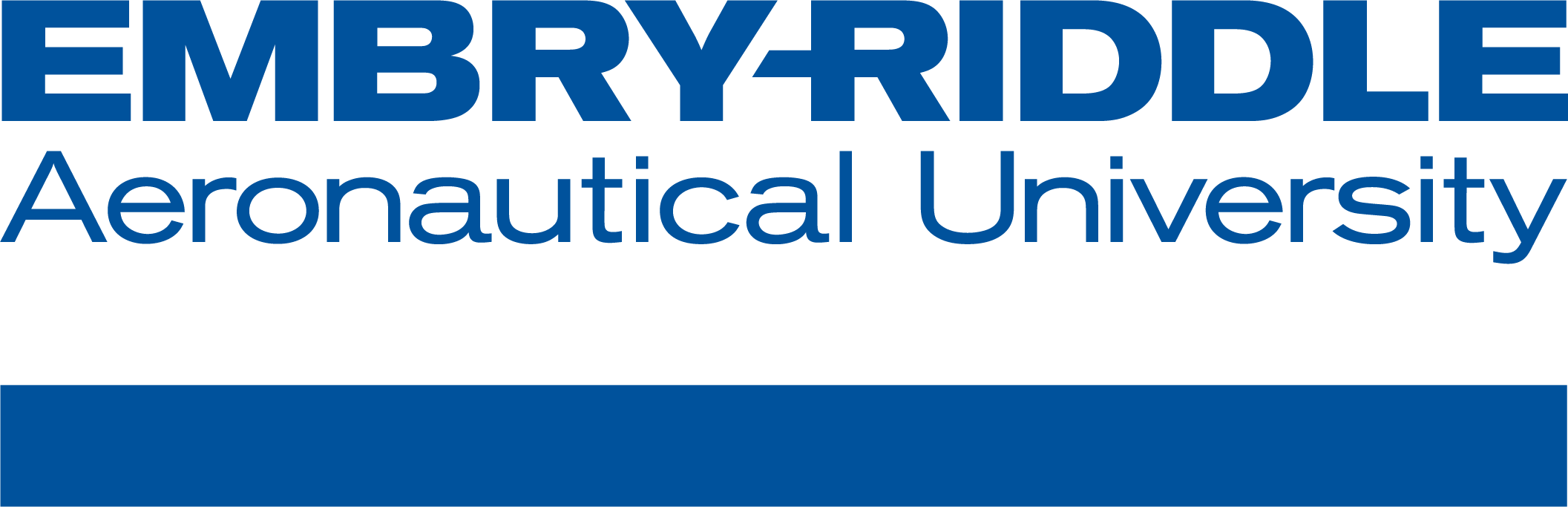 4
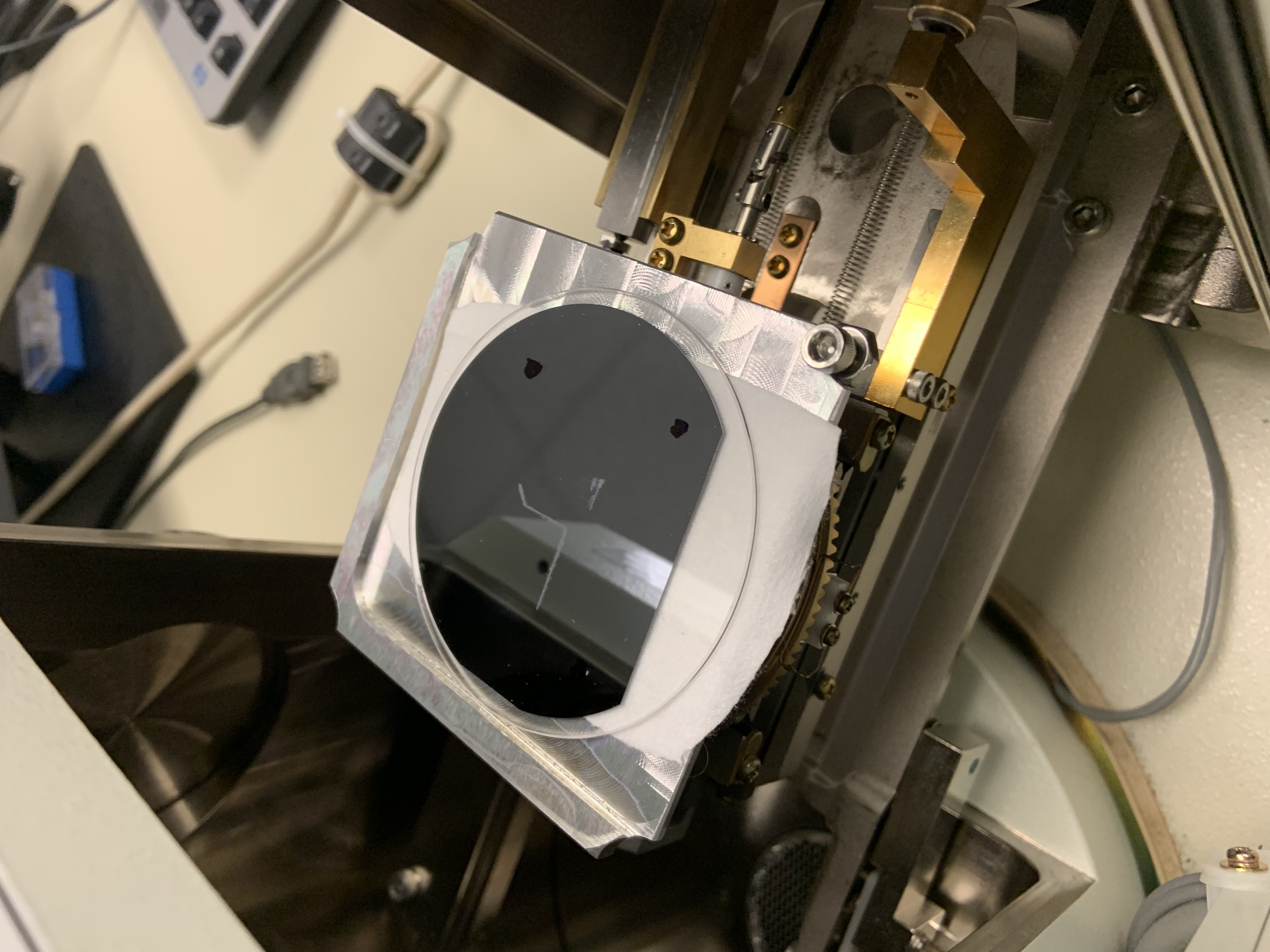 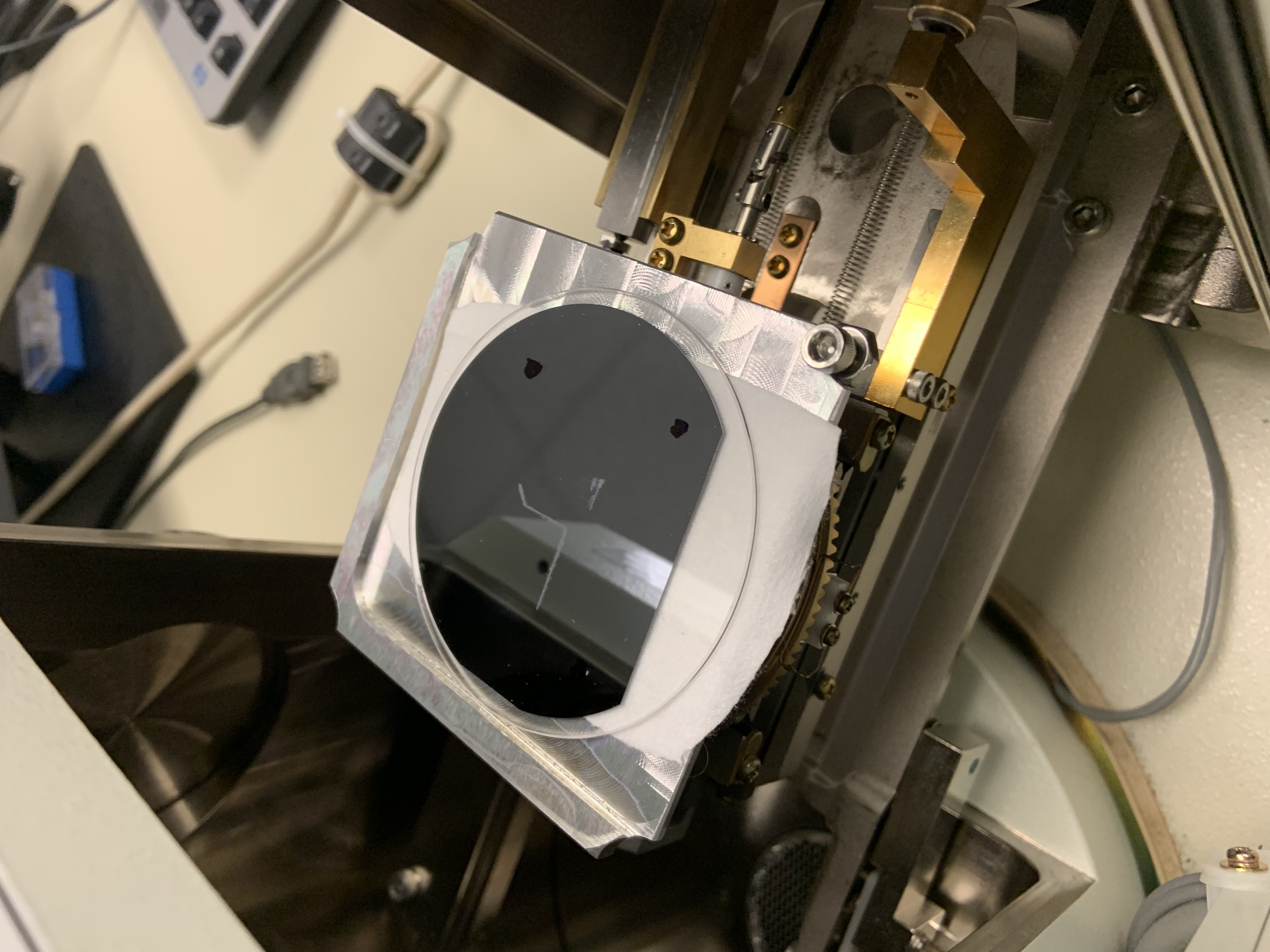 Sample Damage
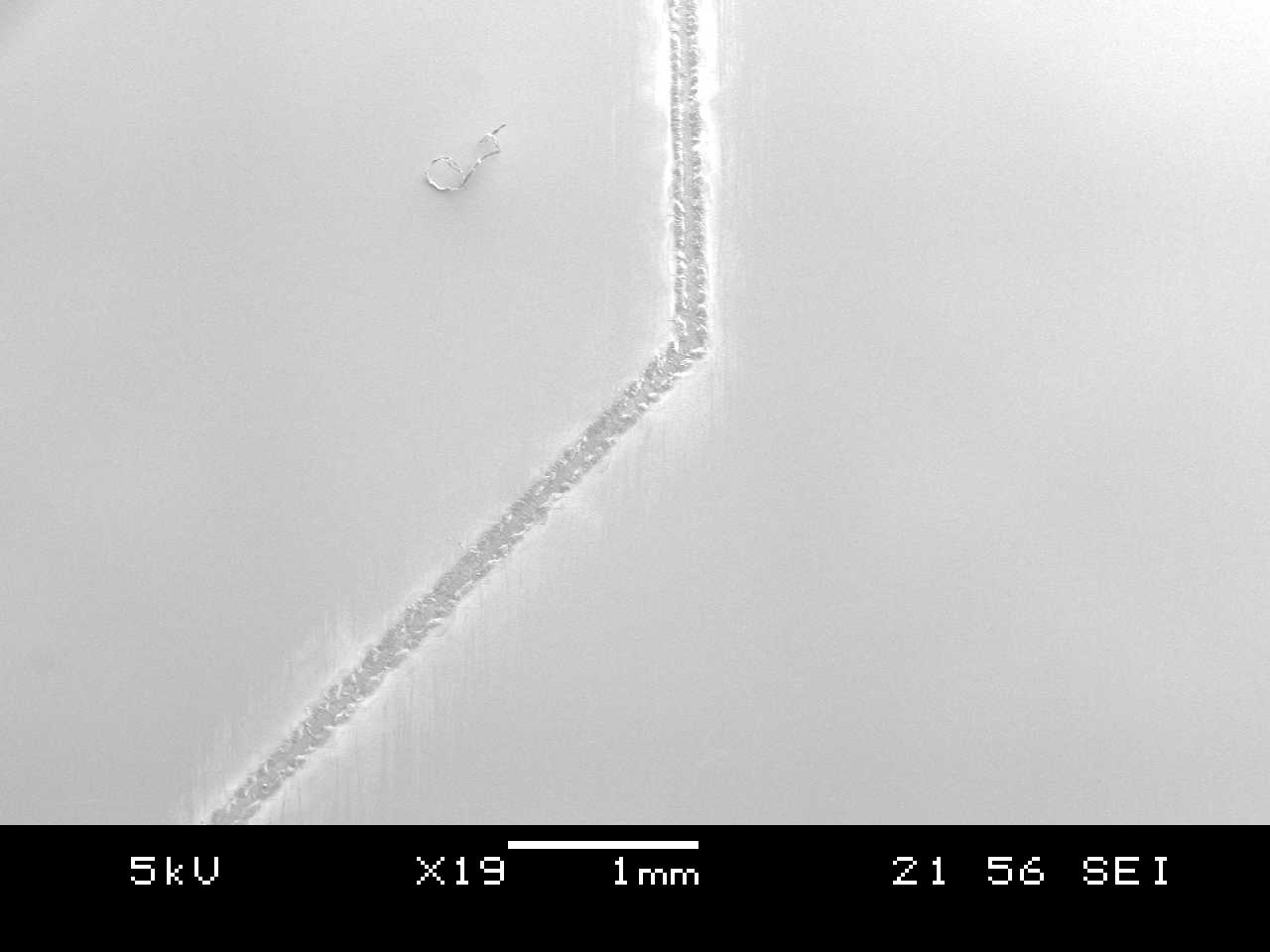 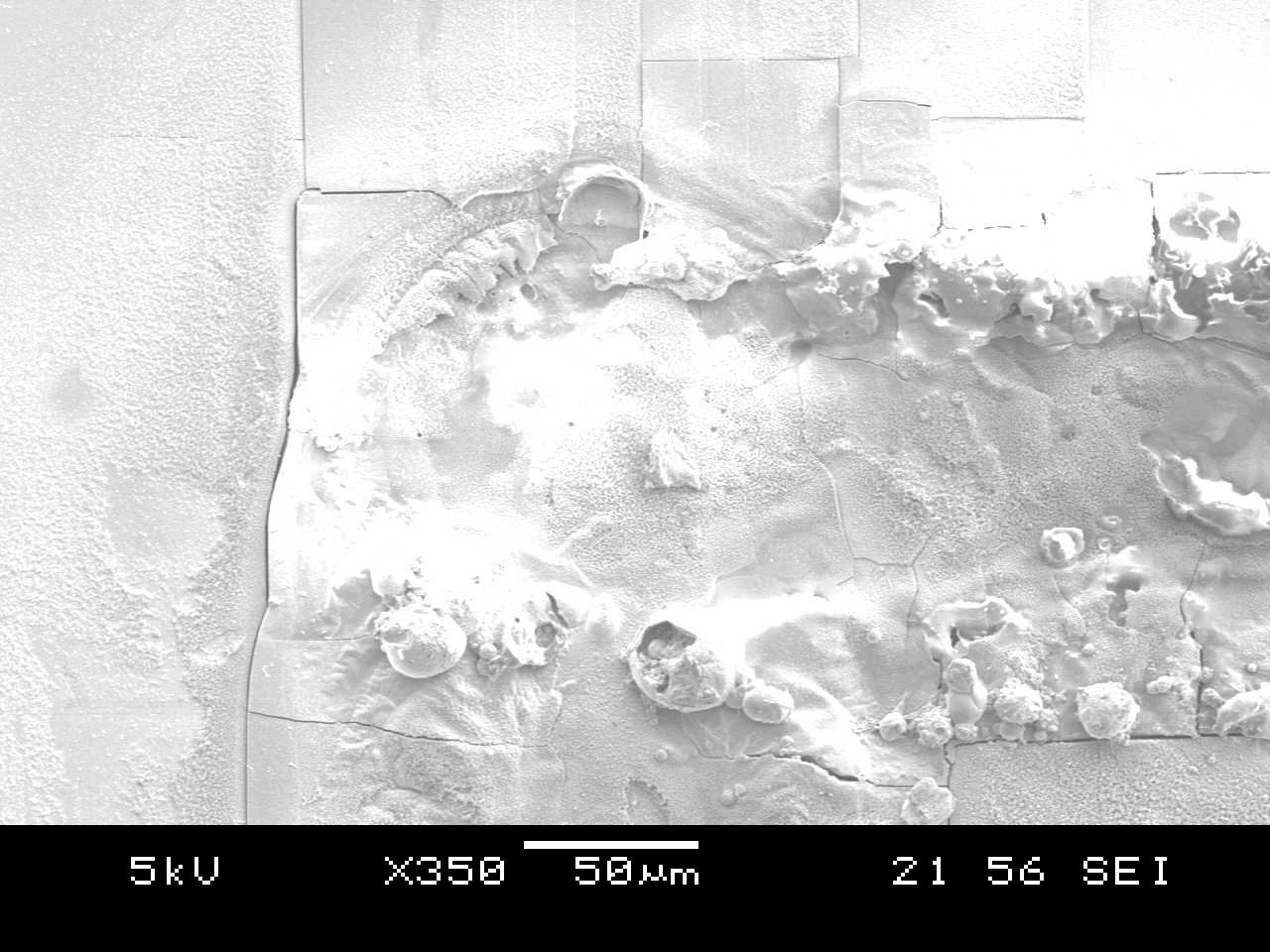 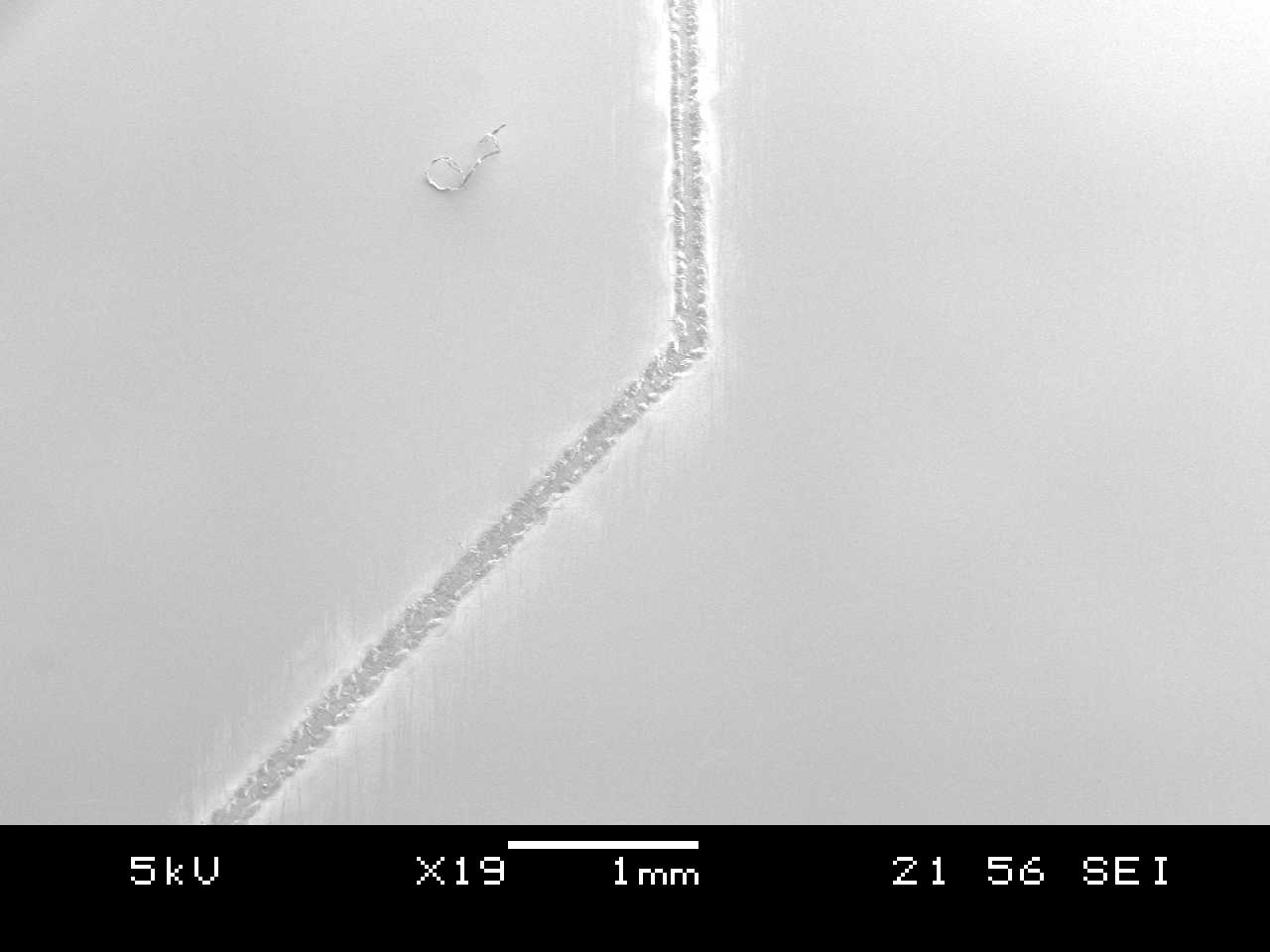 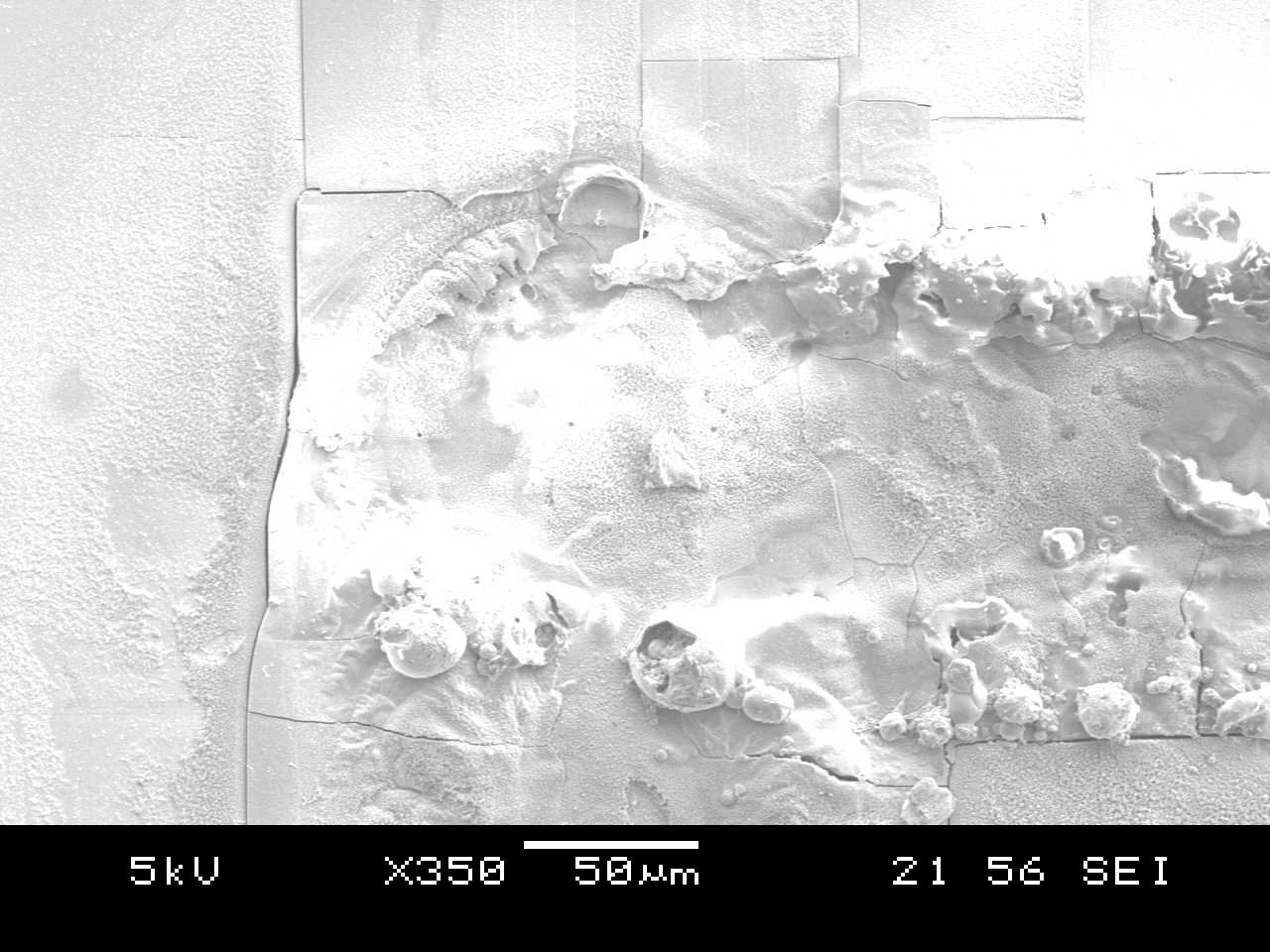 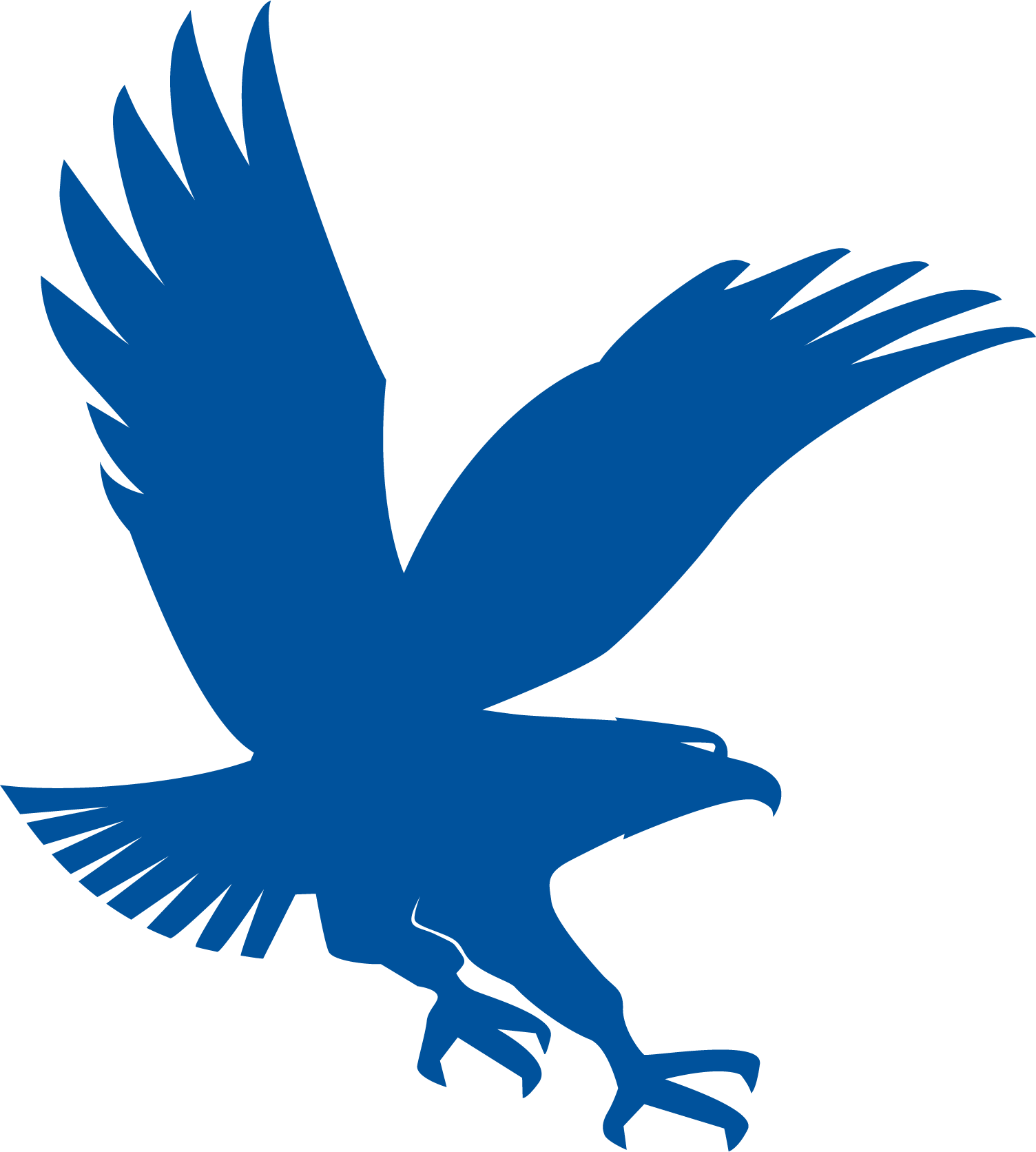 Types of Defects
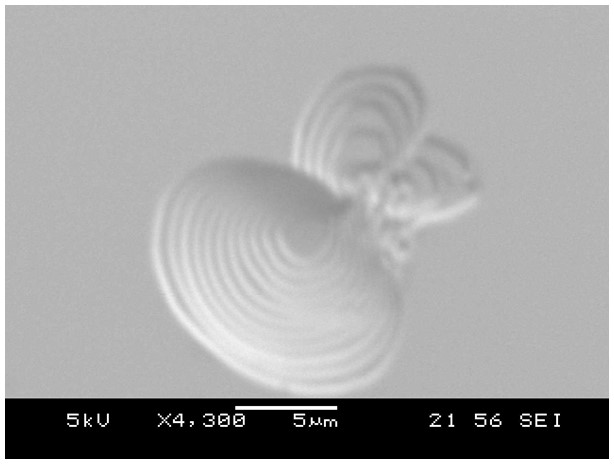 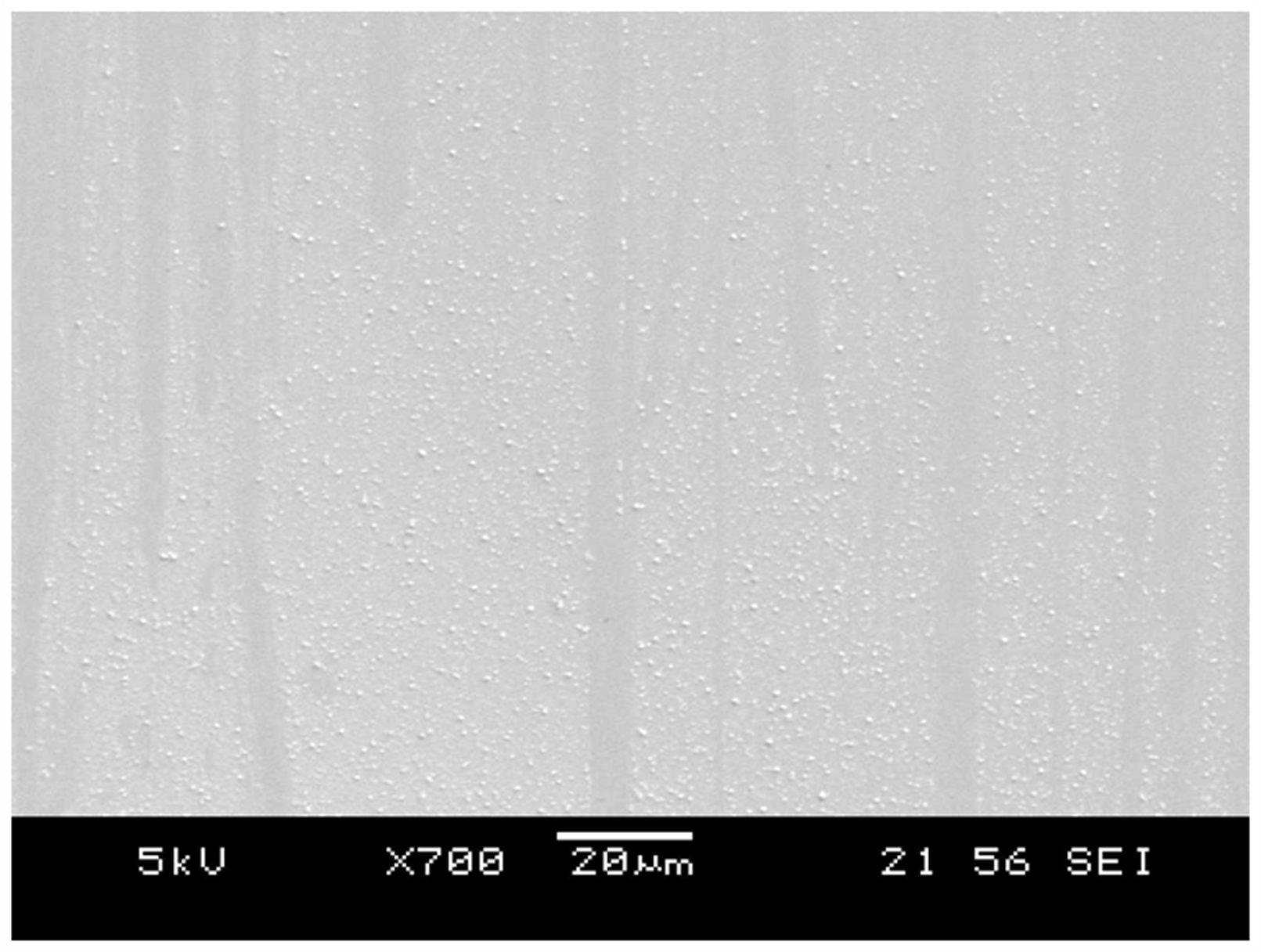 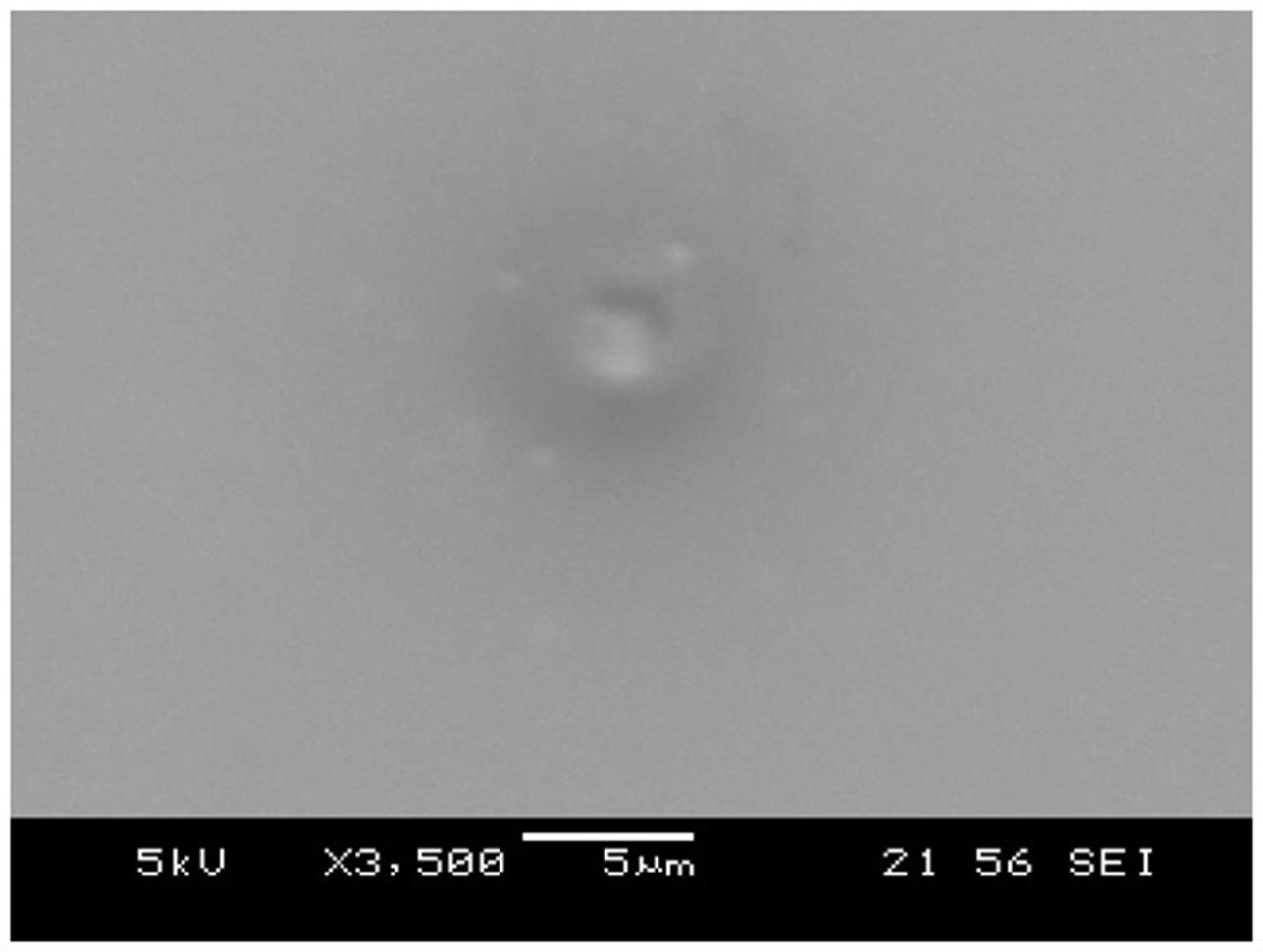 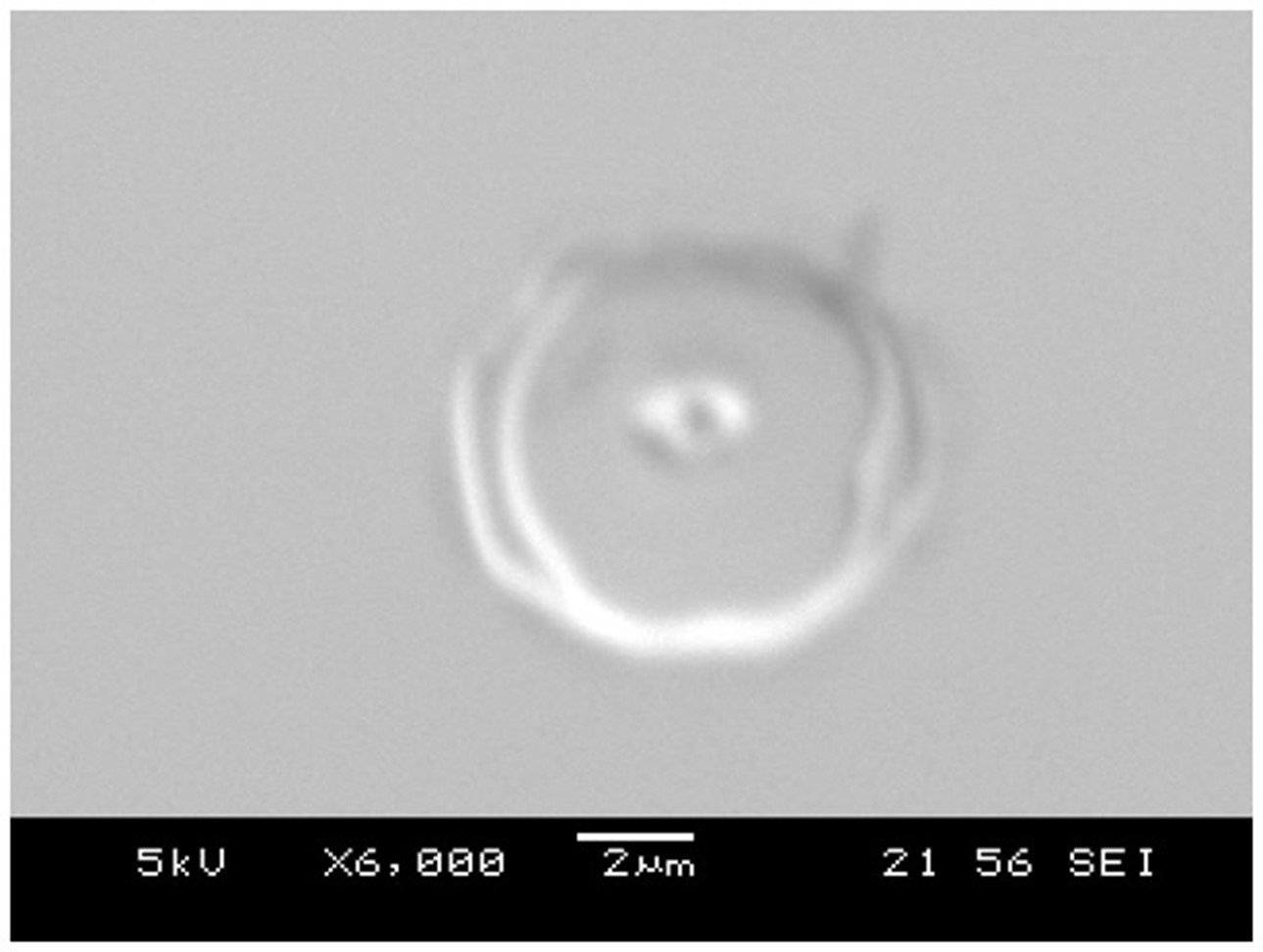 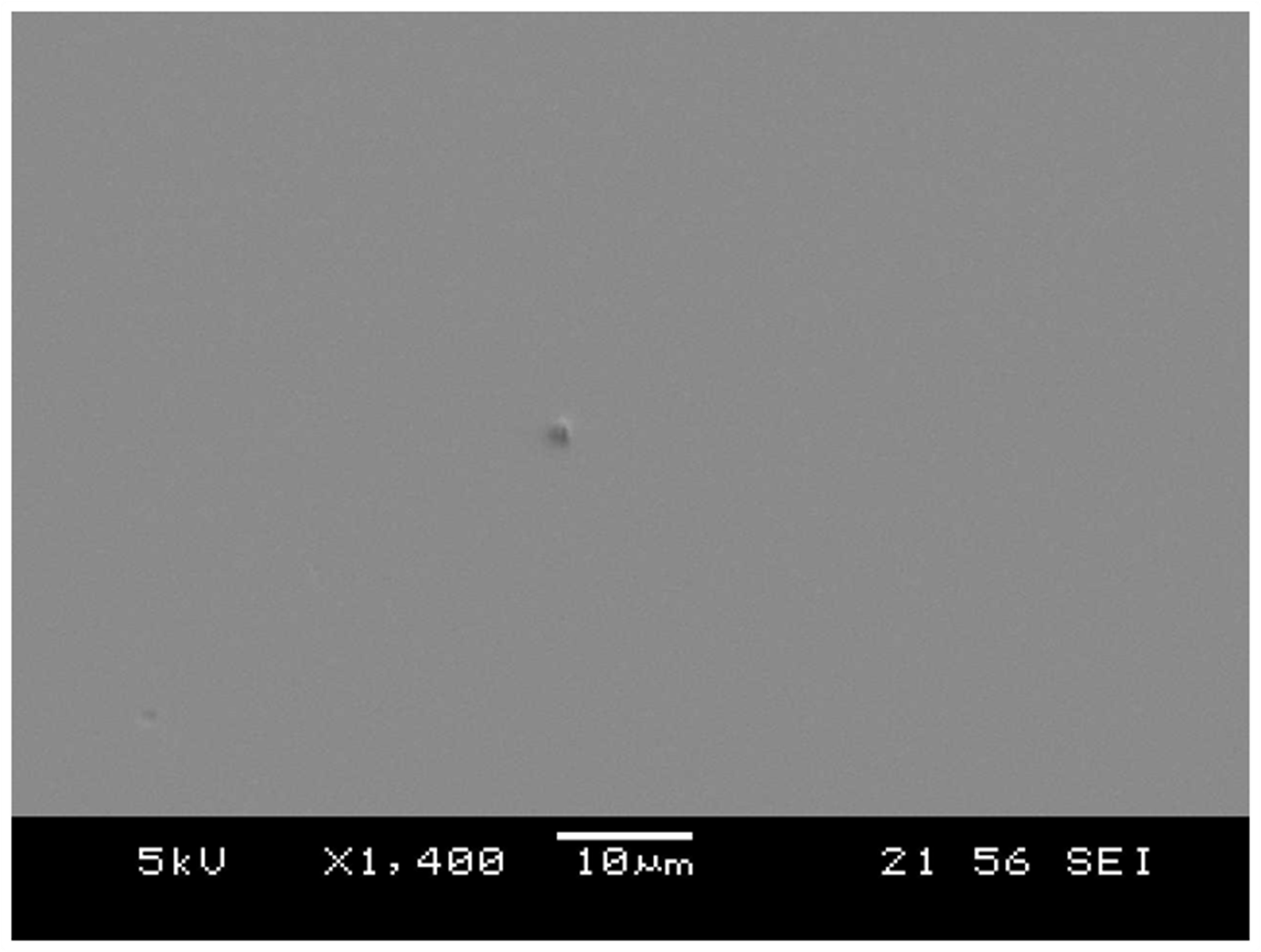 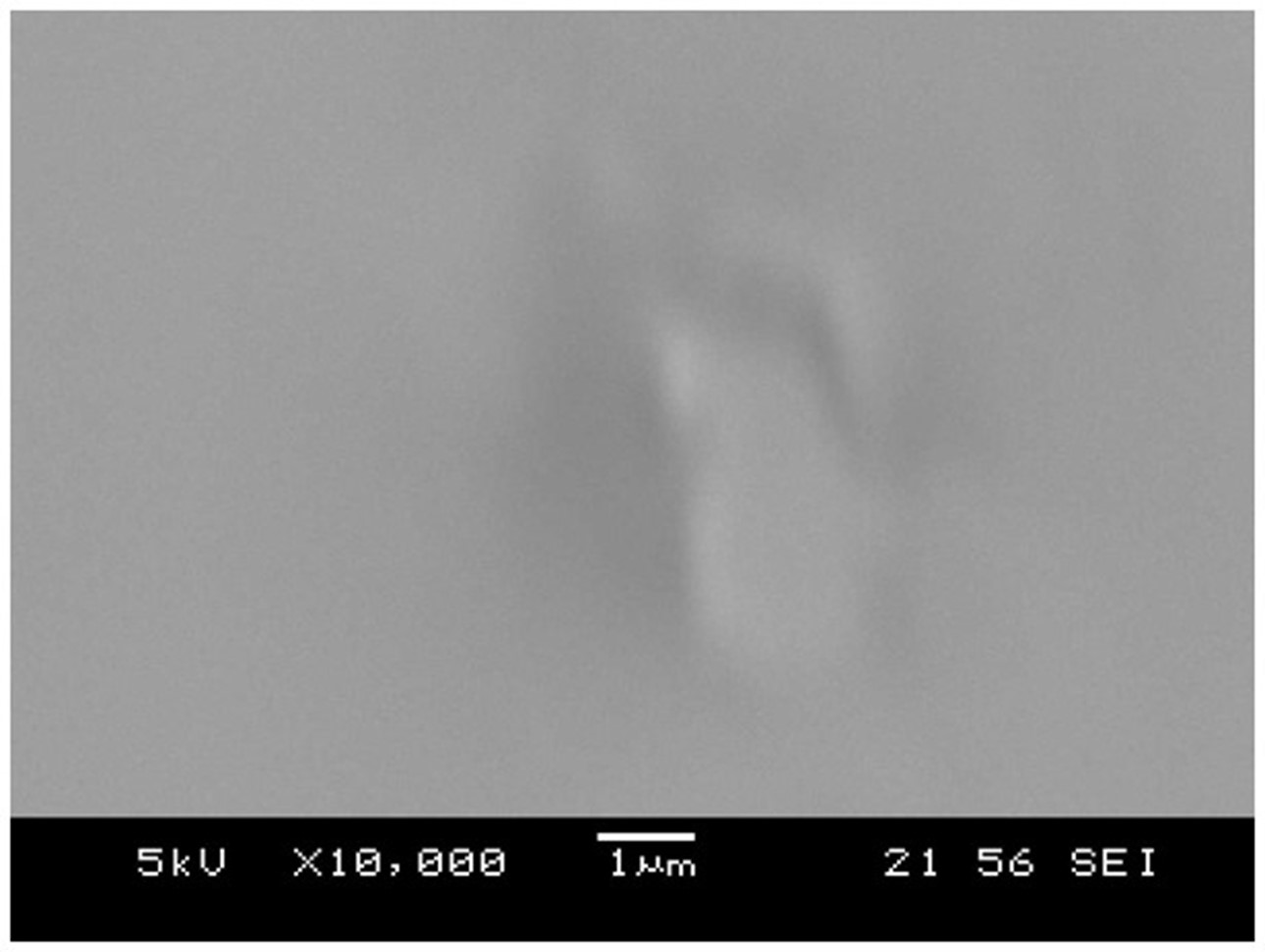 Damage (<1 μm)
Debris on surface
Pyramids (~1 μm)
Raised above surface
Shells (~5 μm)
Indents into surface
6
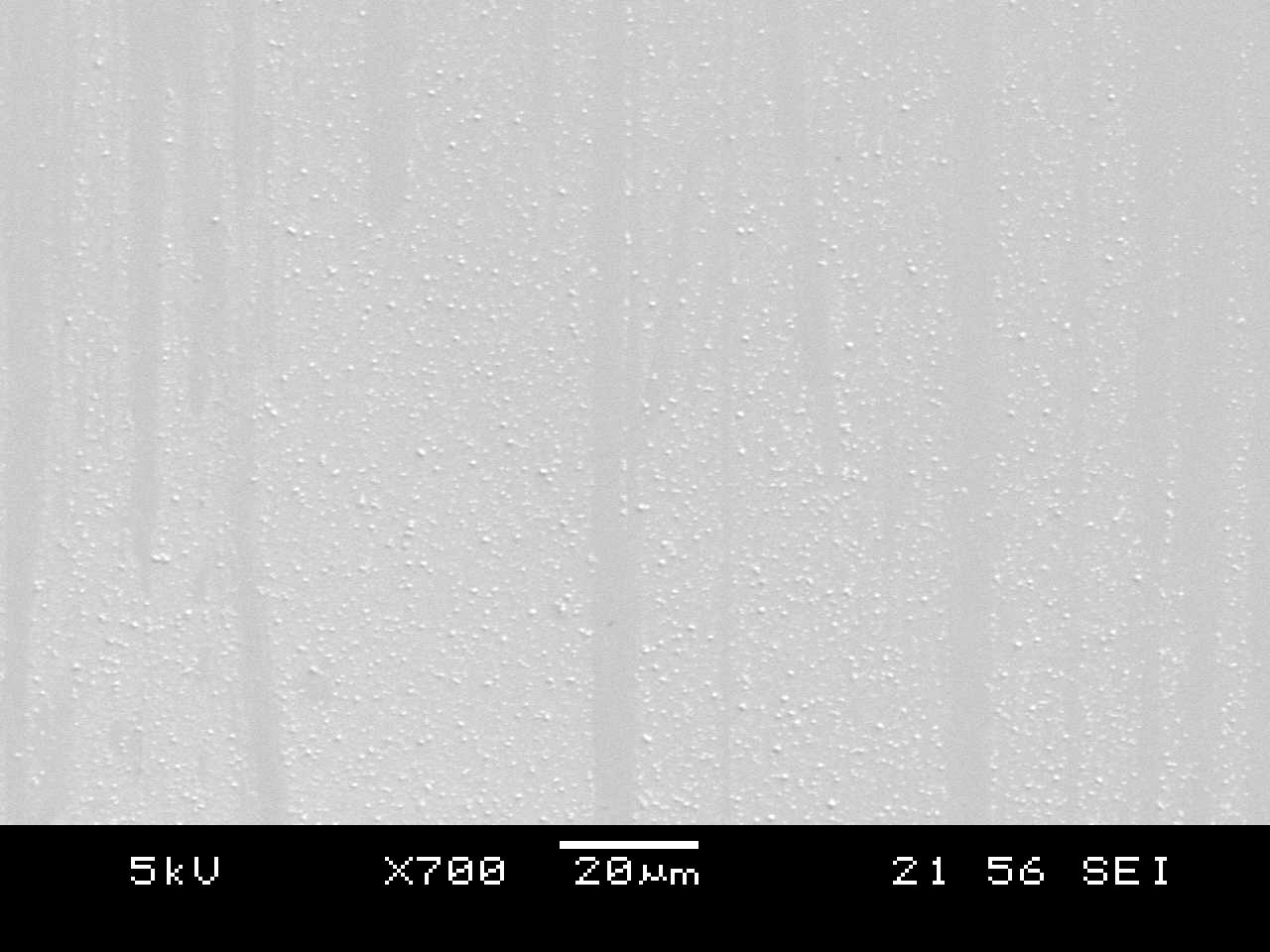 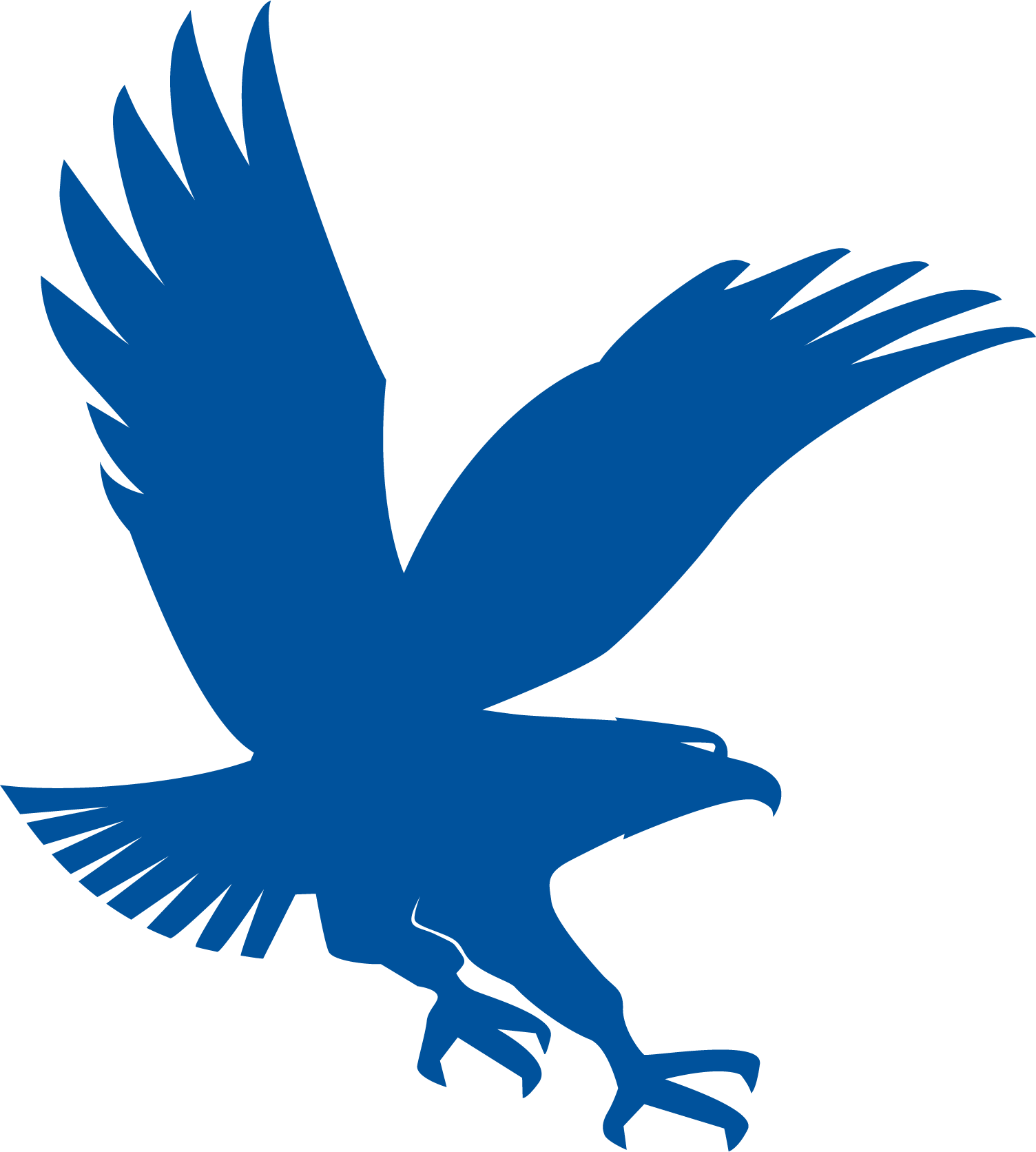 Absorption
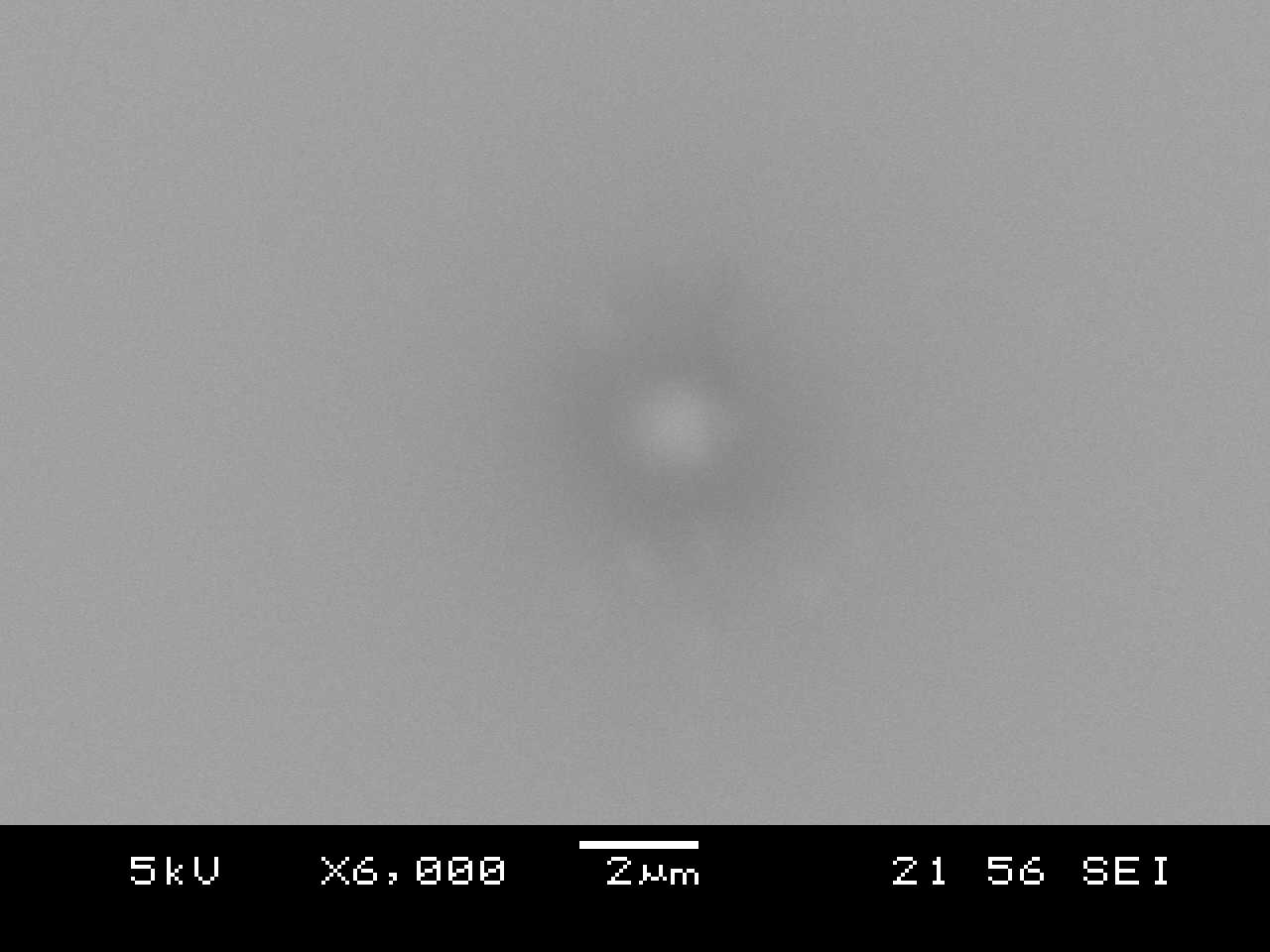 14,710 cts
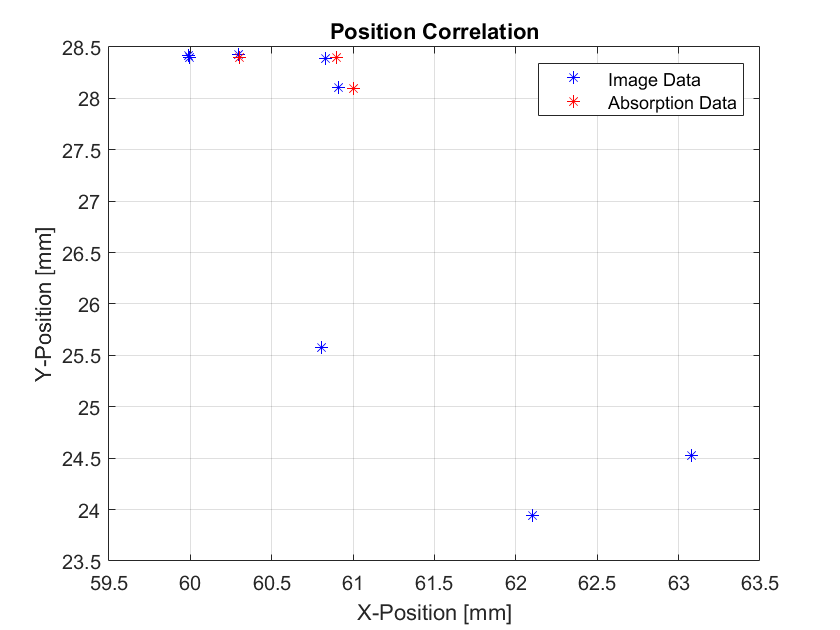 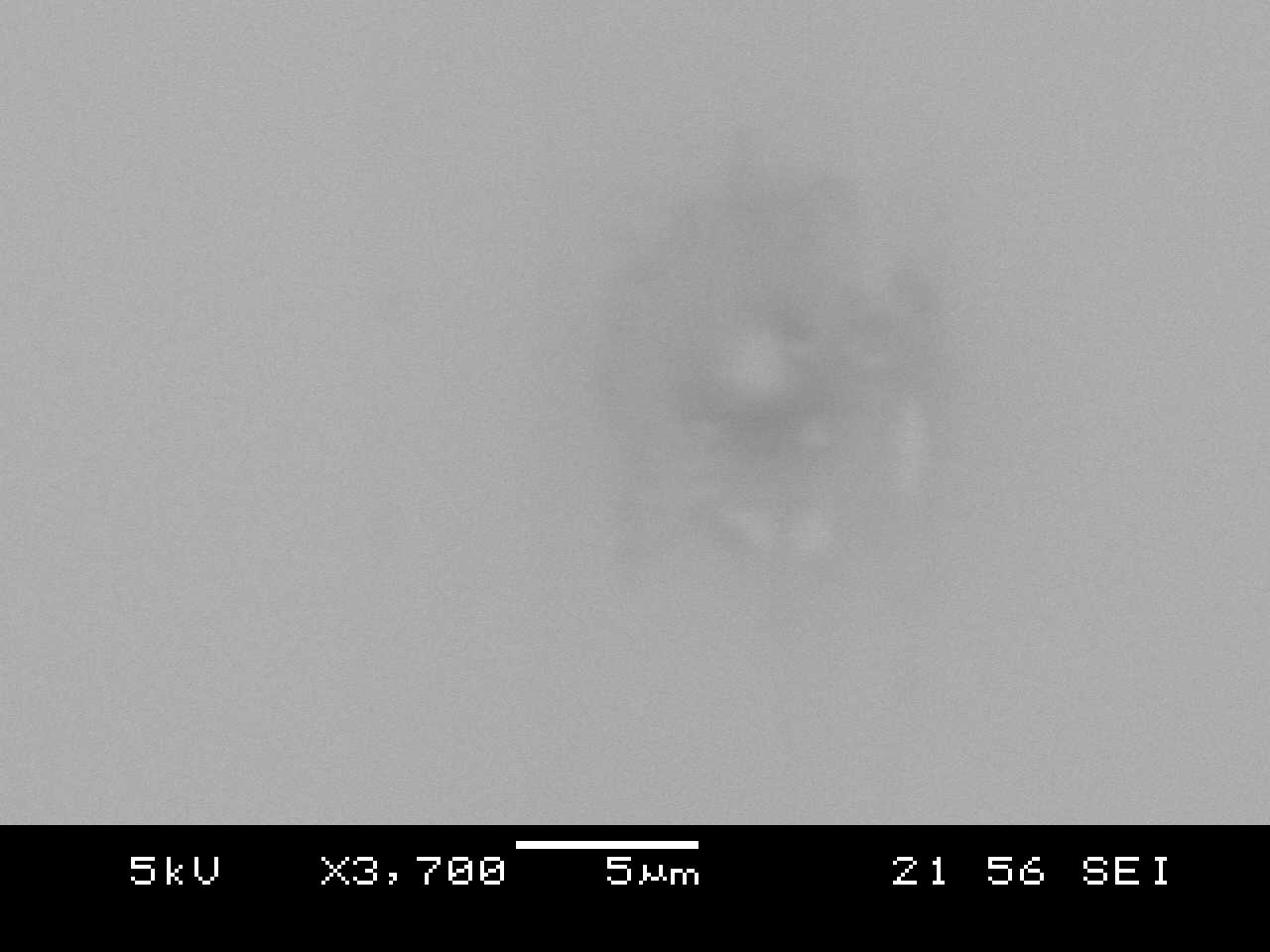 10,320 cts
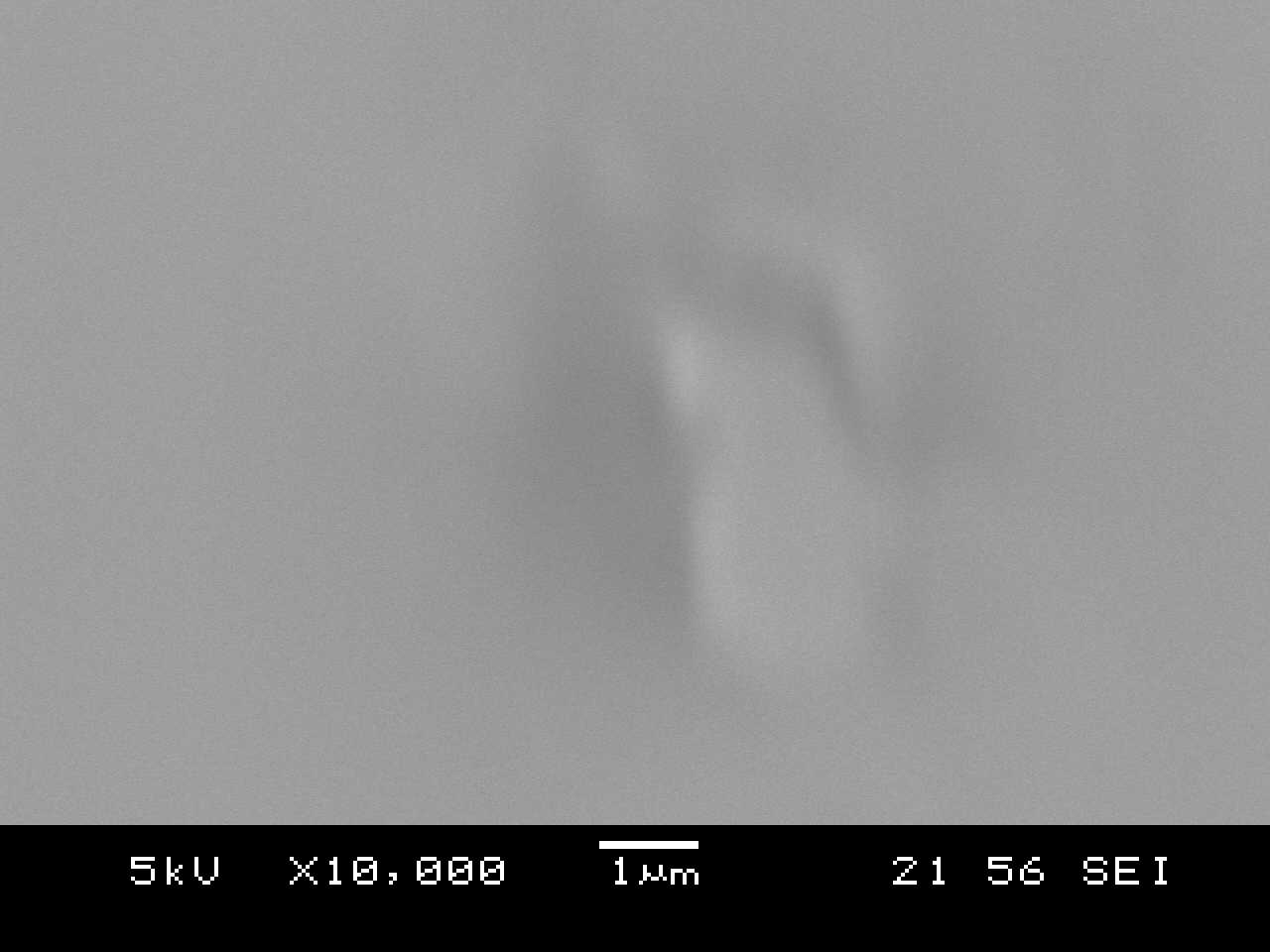 23,810 cts
SEM data plotted with overlapping absorption data
8
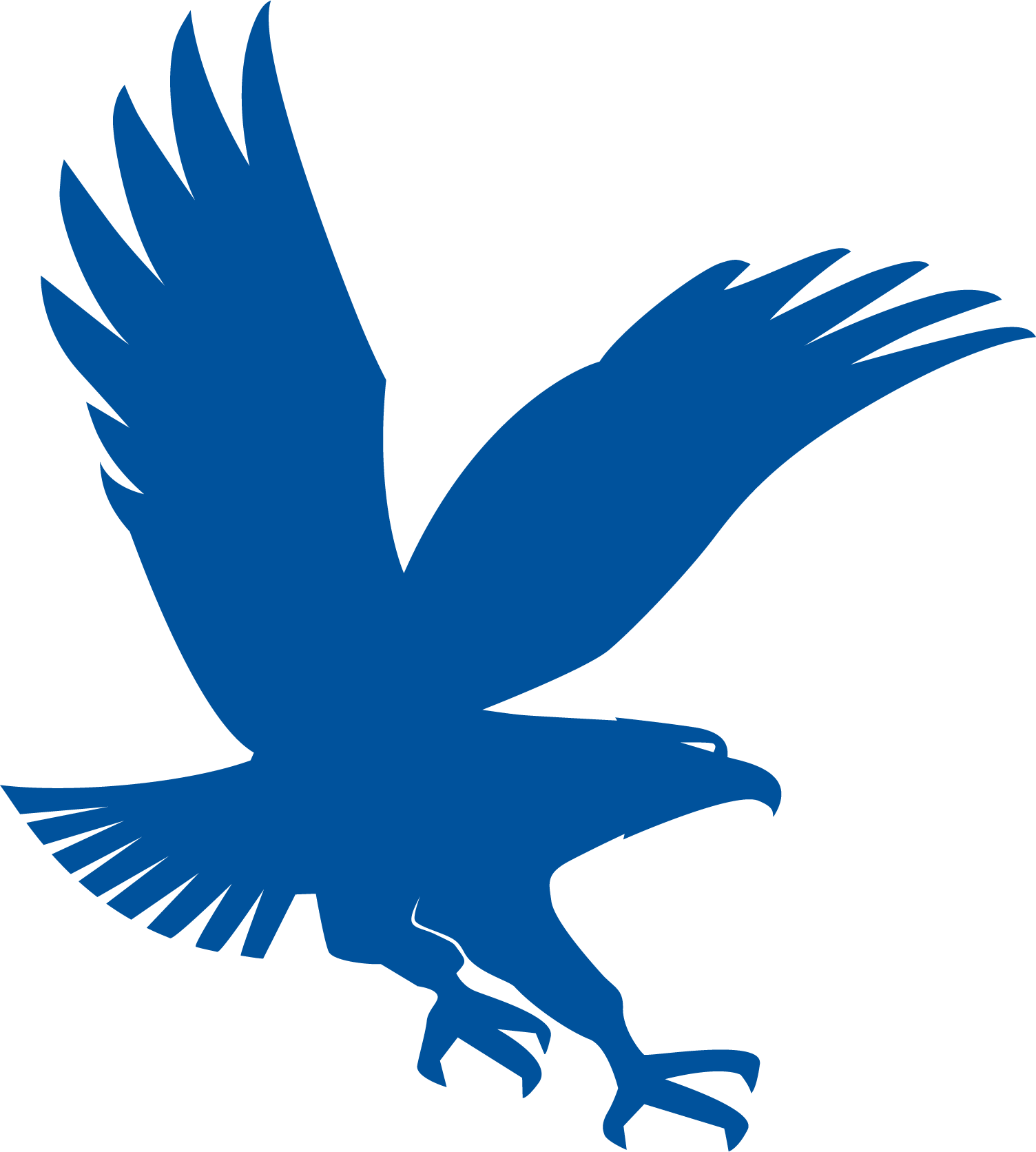 Conclusions & Future Plans
Conclusions

Absorption data can be correlated to SEM measurements

Surface defects are characterizable 


Future Plans

Obtain size and distribution characteristics over a large area

Analyze additional samples
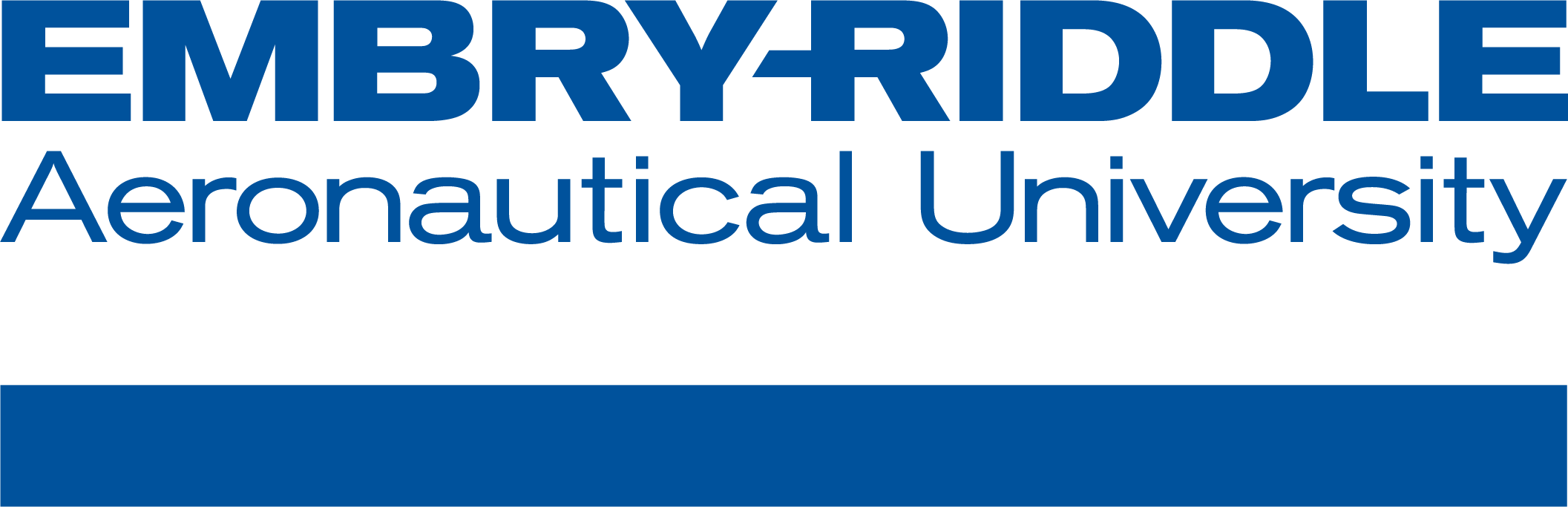 9
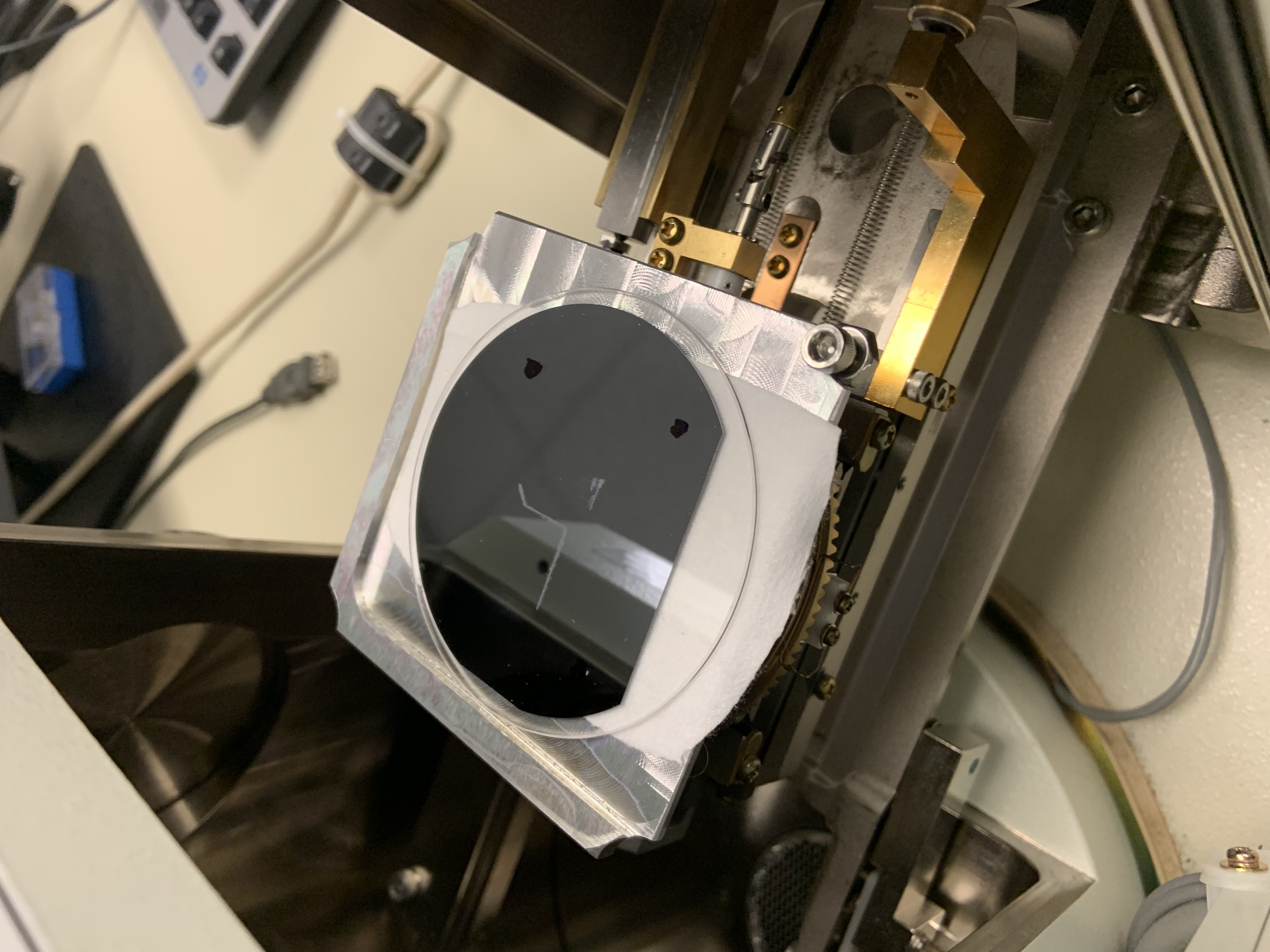 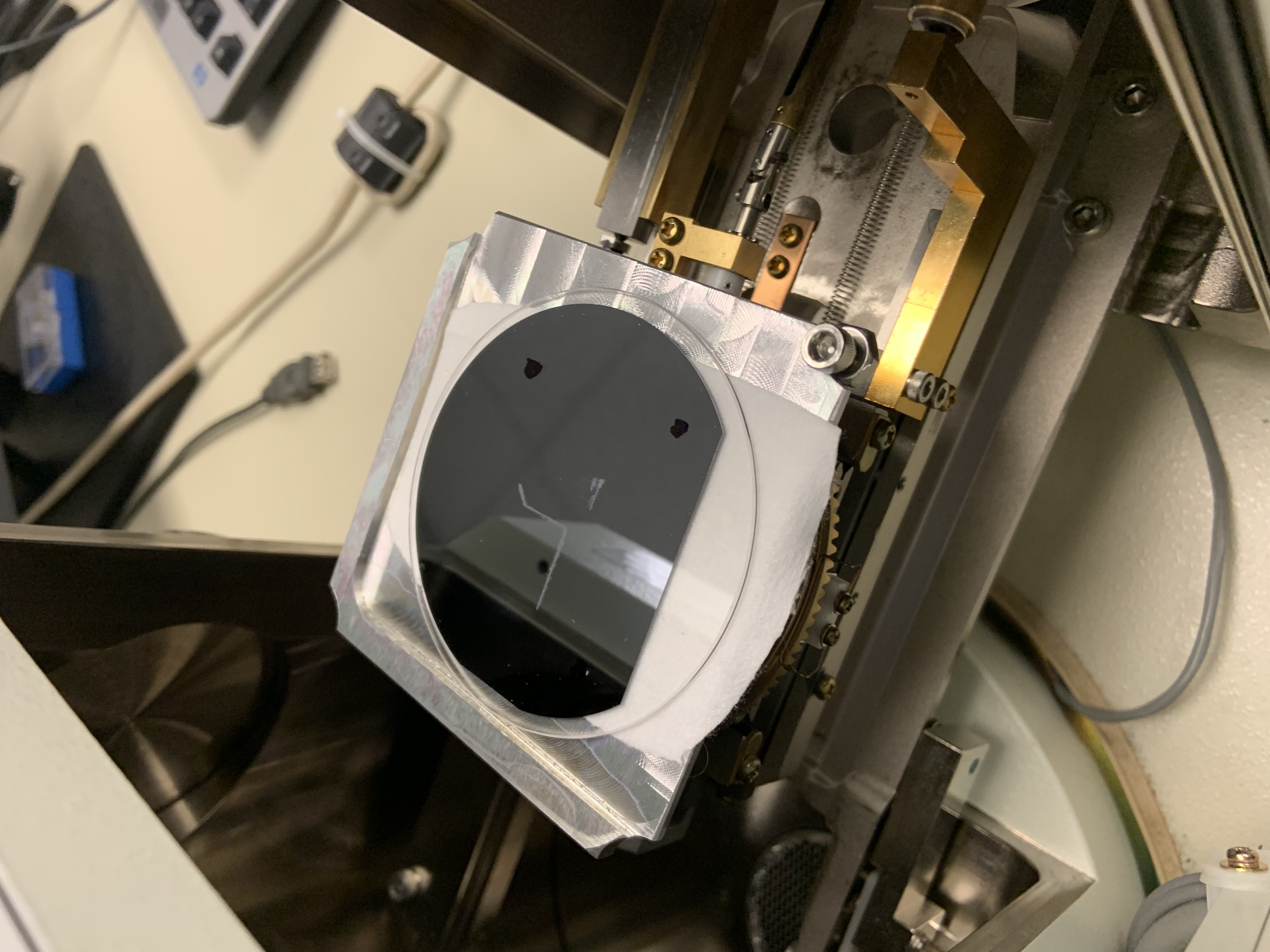